Портфолио 	Ромашкиной Юлии Александровнывоспитателя МБДОУ «Инсарский детский сад «Светлячок» комбинированного  вида»
Министерство образования РМ
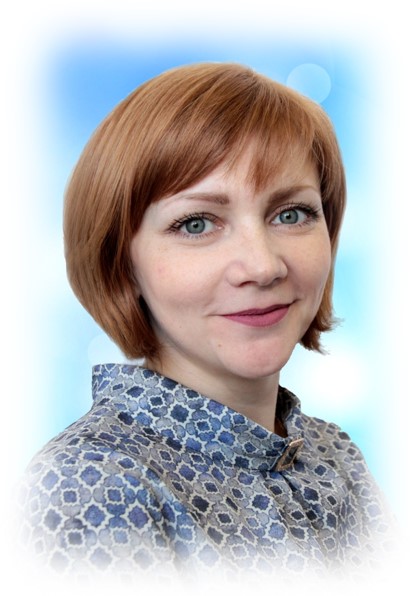 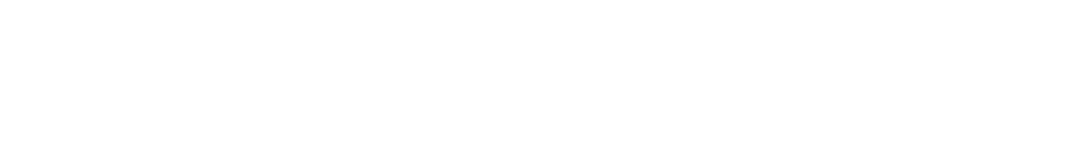 Общие сведения о педагоге 
Дата рождения – 20 сентября 1983 г.Профессиональное образование - МГПИ  им. М. Е. Евсевьева, организатор-методист дошкольного образования, по специальности «Педагогика и методика дошкольного образования, 27. 01. 2012 г. Занимаемая должность - воспитатель Педагогический стаж – 13 лет Стаж работы в данном учреждении – 13 лет	 Квалификационная категория - высшая Дата аттестации – 21. 11. 2018 г. 
 Прохождение курсов повышения квалификации – 2021 г.
Представление педагогического опыта
«Развитие связной речи детей 
среднего дошкольного возраста 
в процессе ознакомления 
с сезонными изменениями в природе»


https://dsvetlins.schoolrm.ru/sveden/employees/30900/297912/
Участие в инновационной деятельности
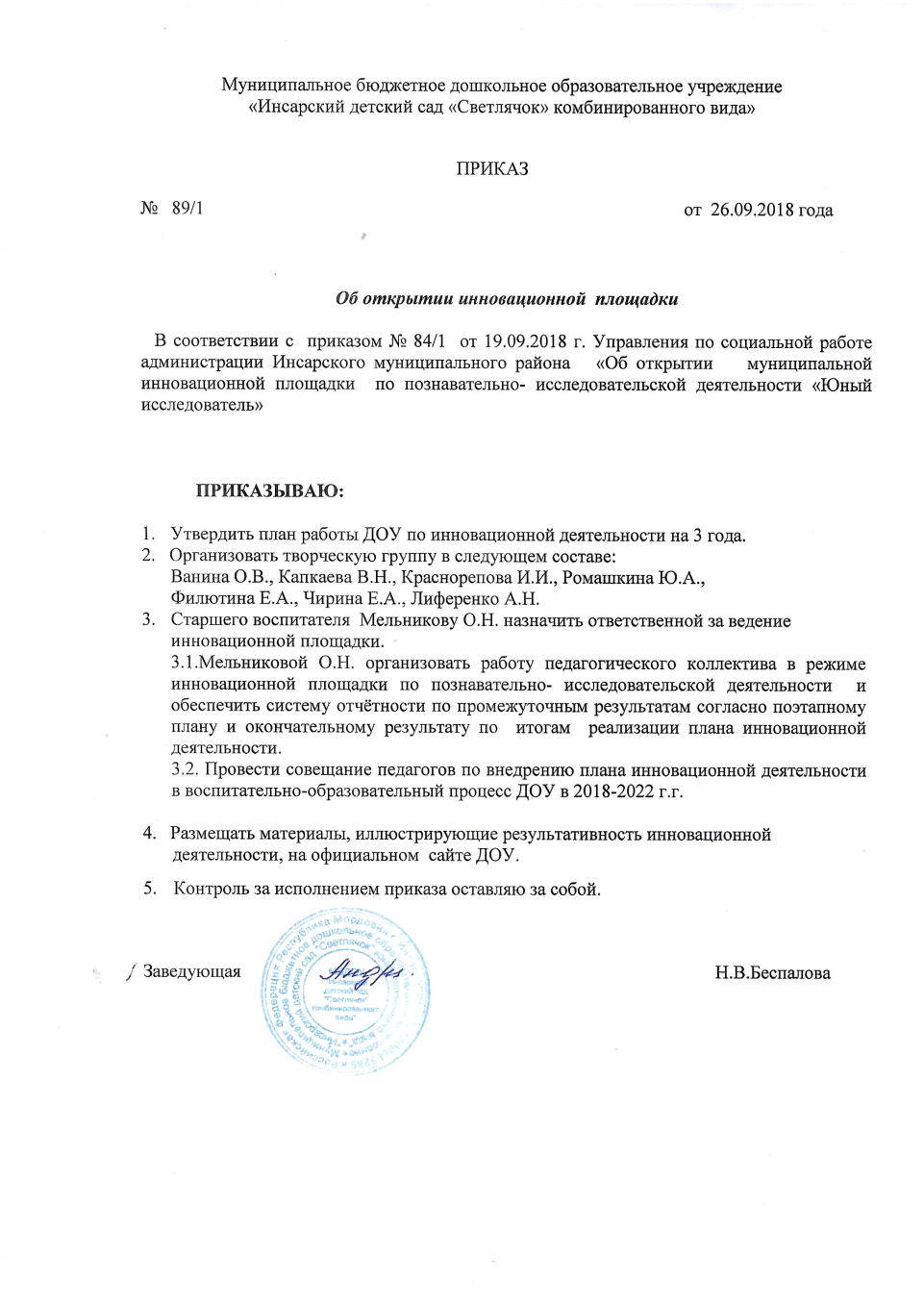 Наставничество
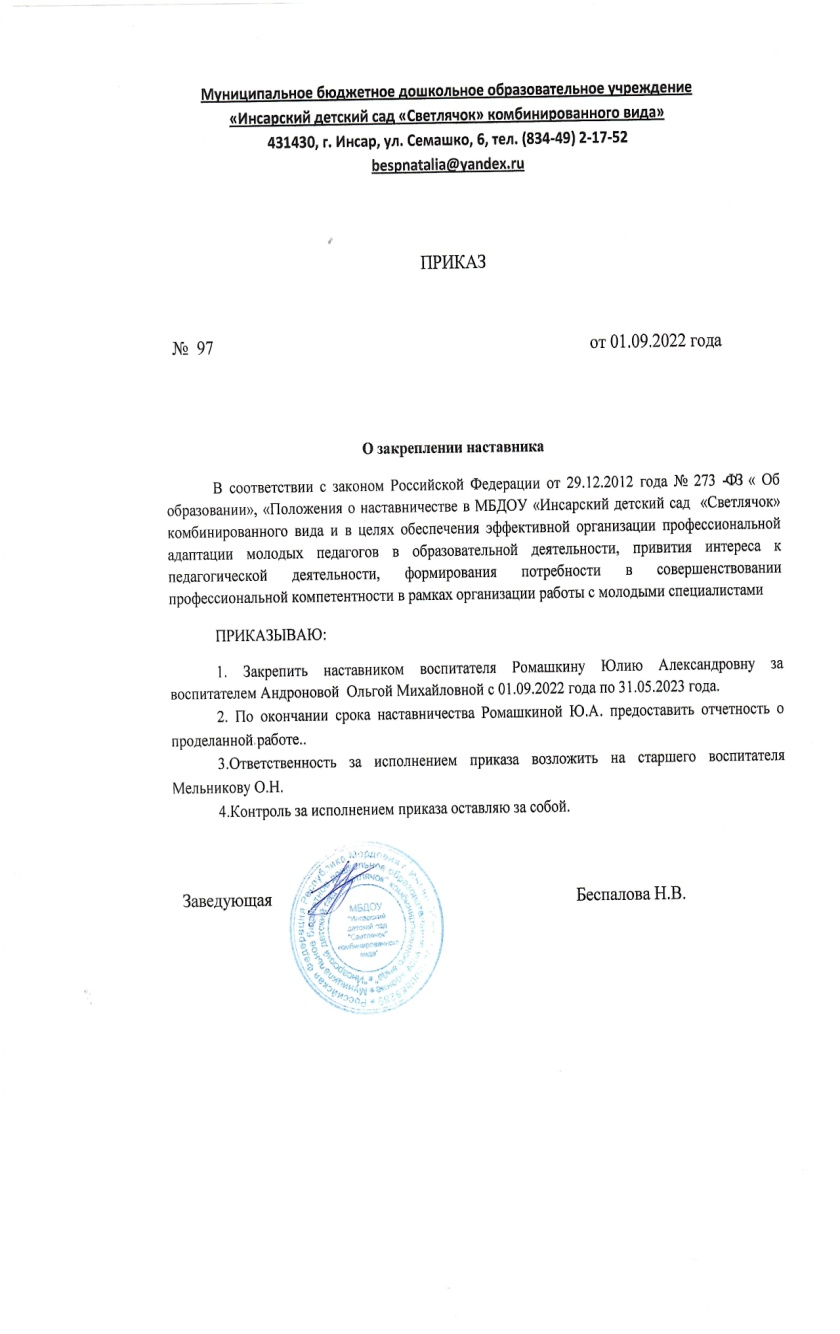 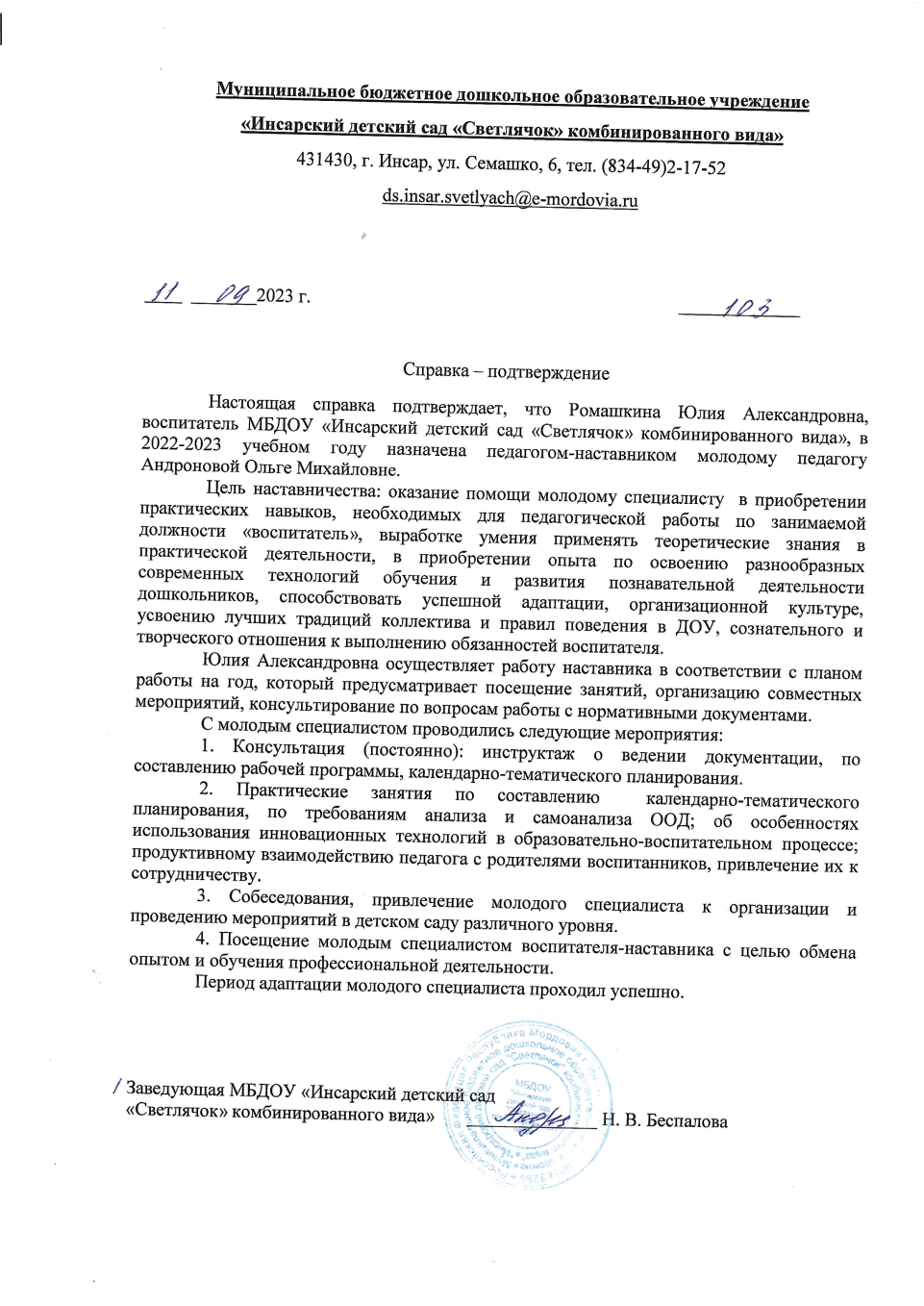 Наличие публикаций
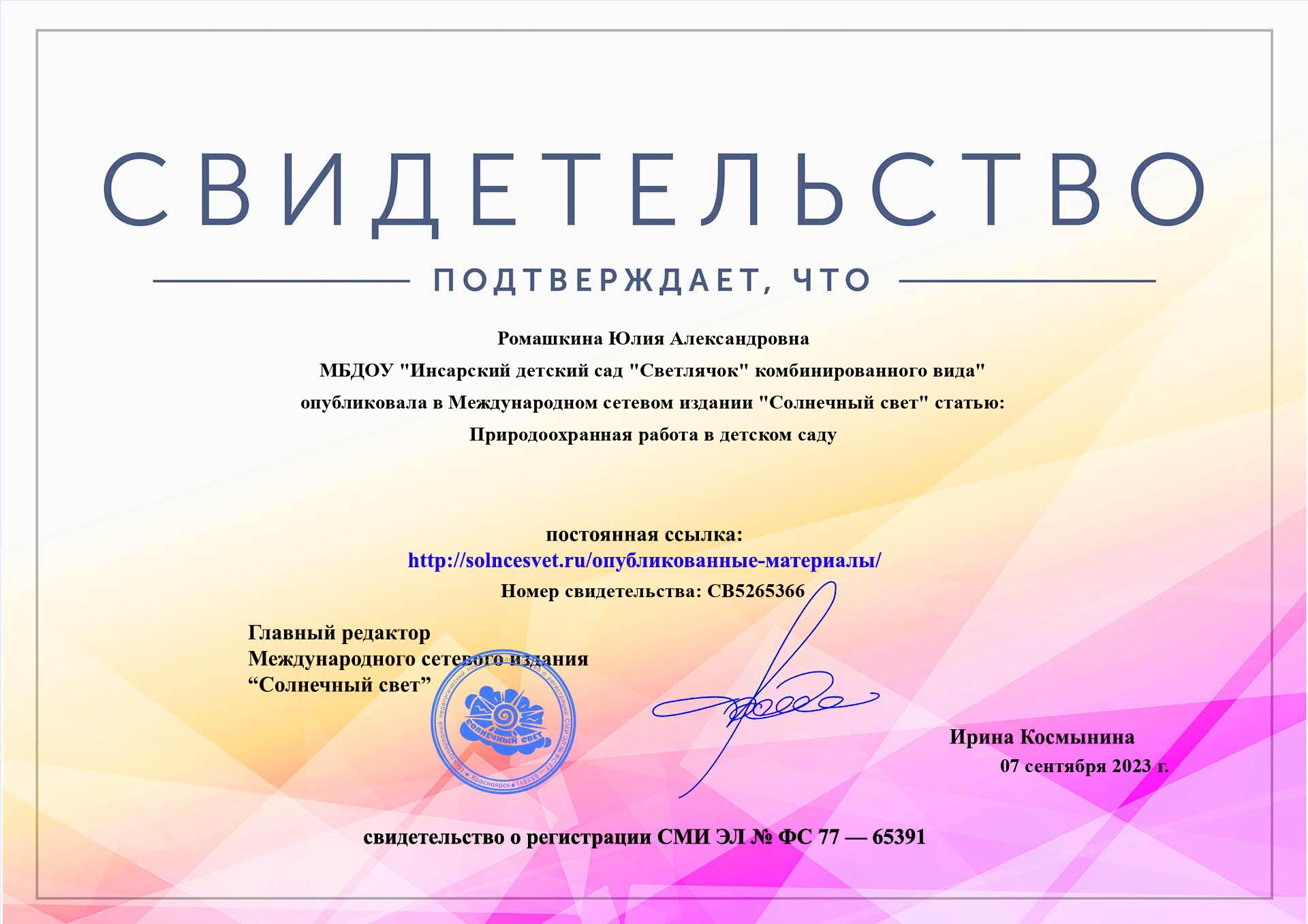 Результаты участия воспитанников в: конкурсах, выставках, соревнованиях, акциях, фестивалях.
Муниципальный уровень - 5                                          Республиканский -  3
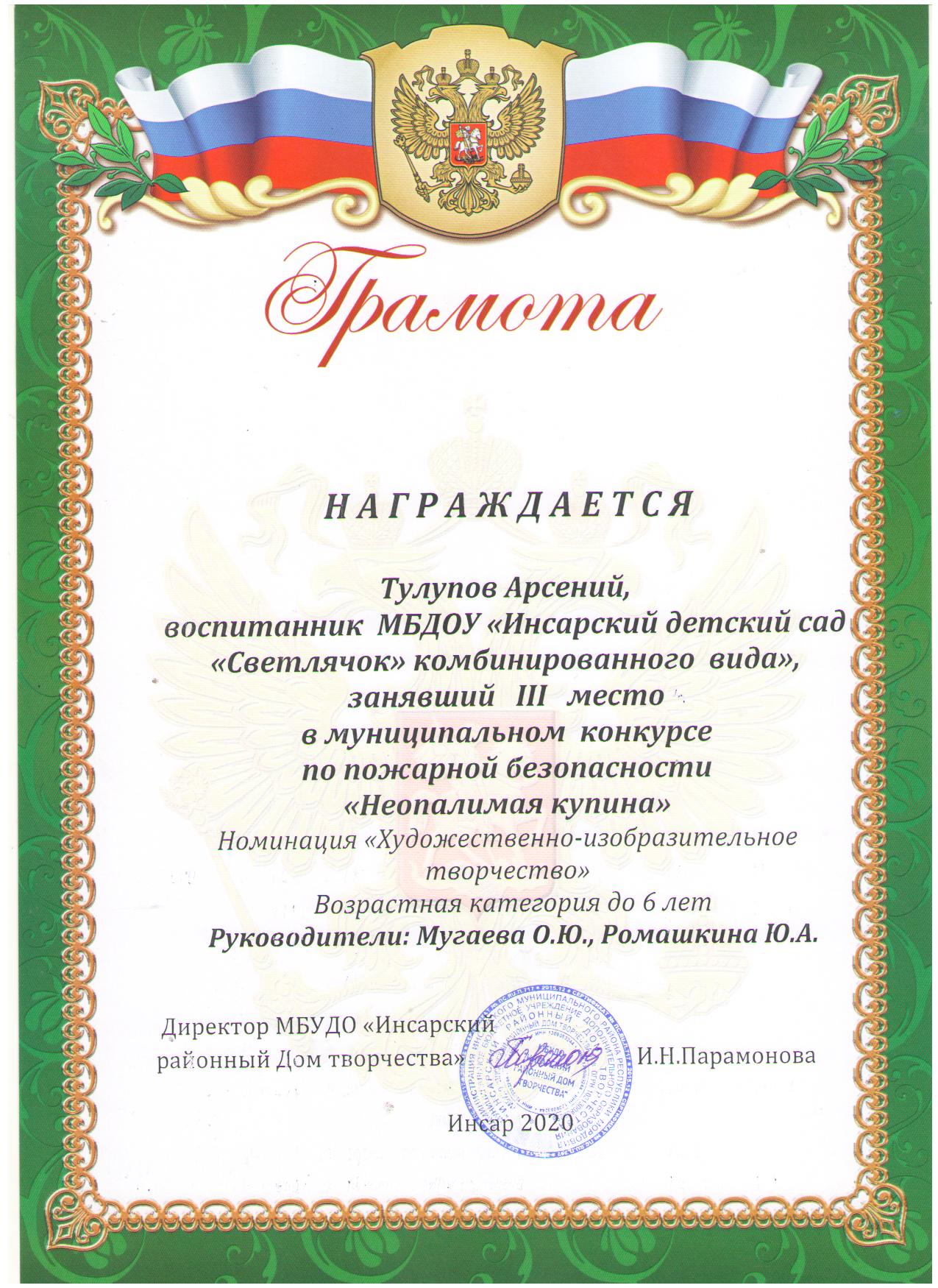 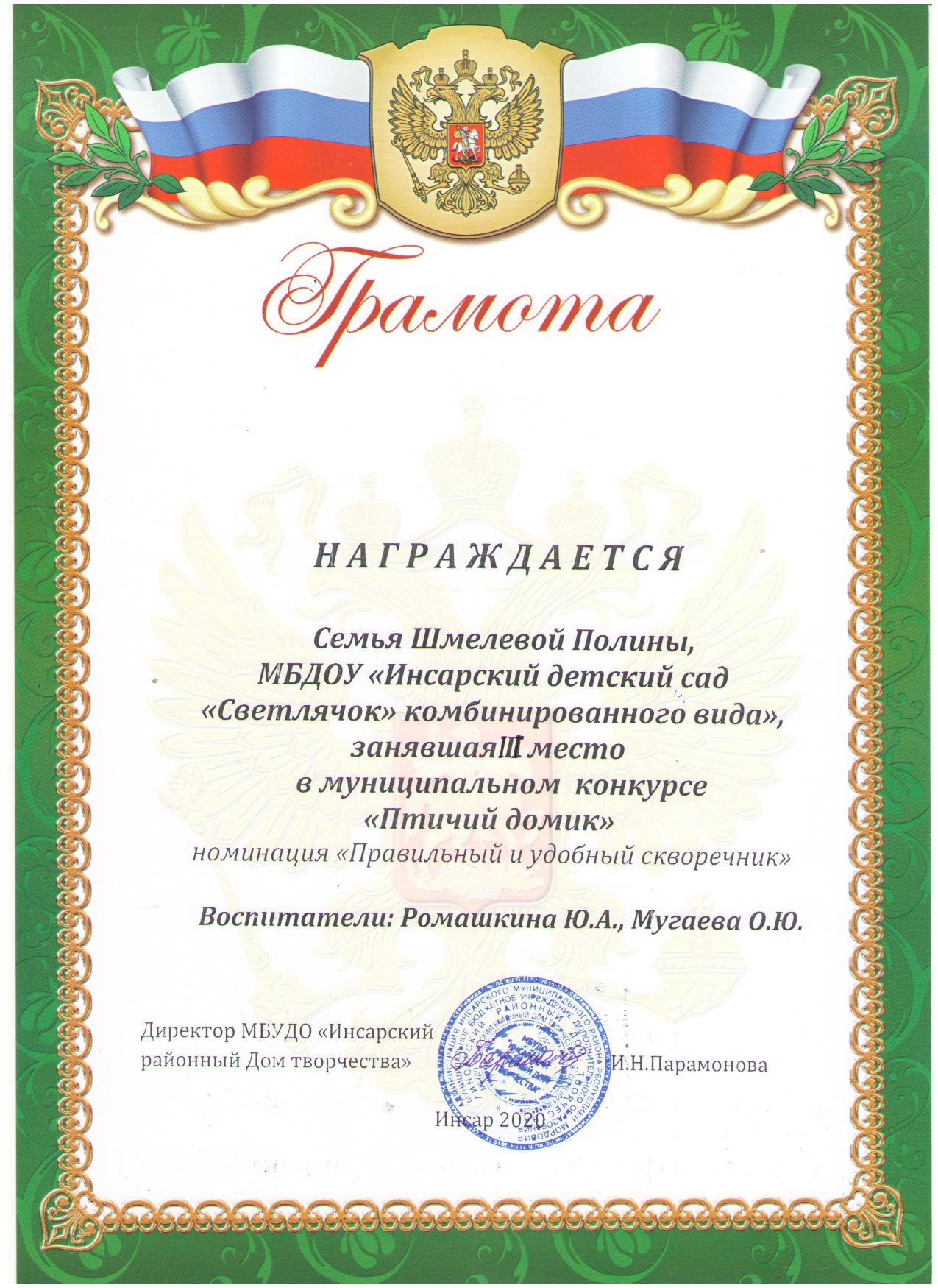 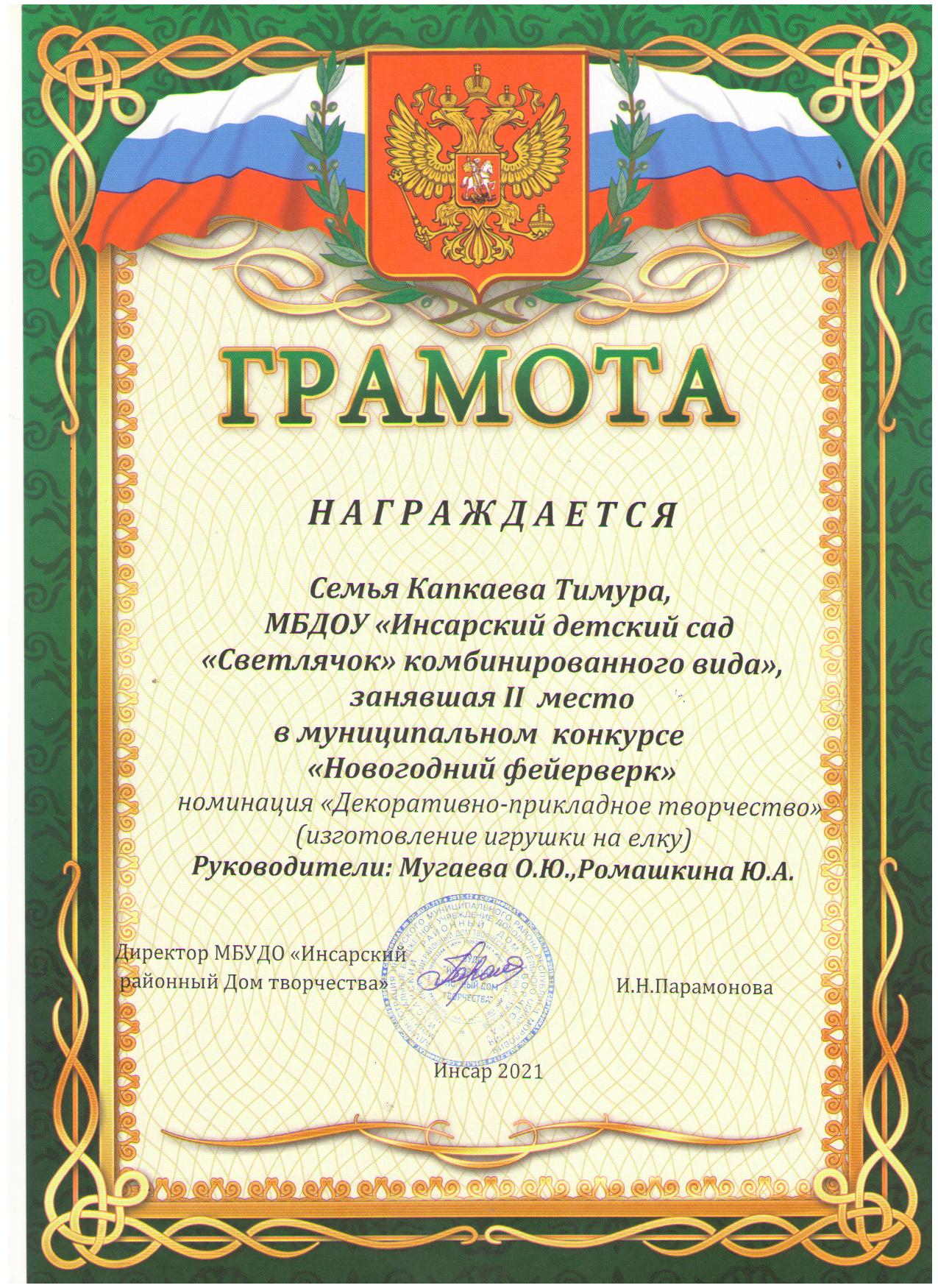 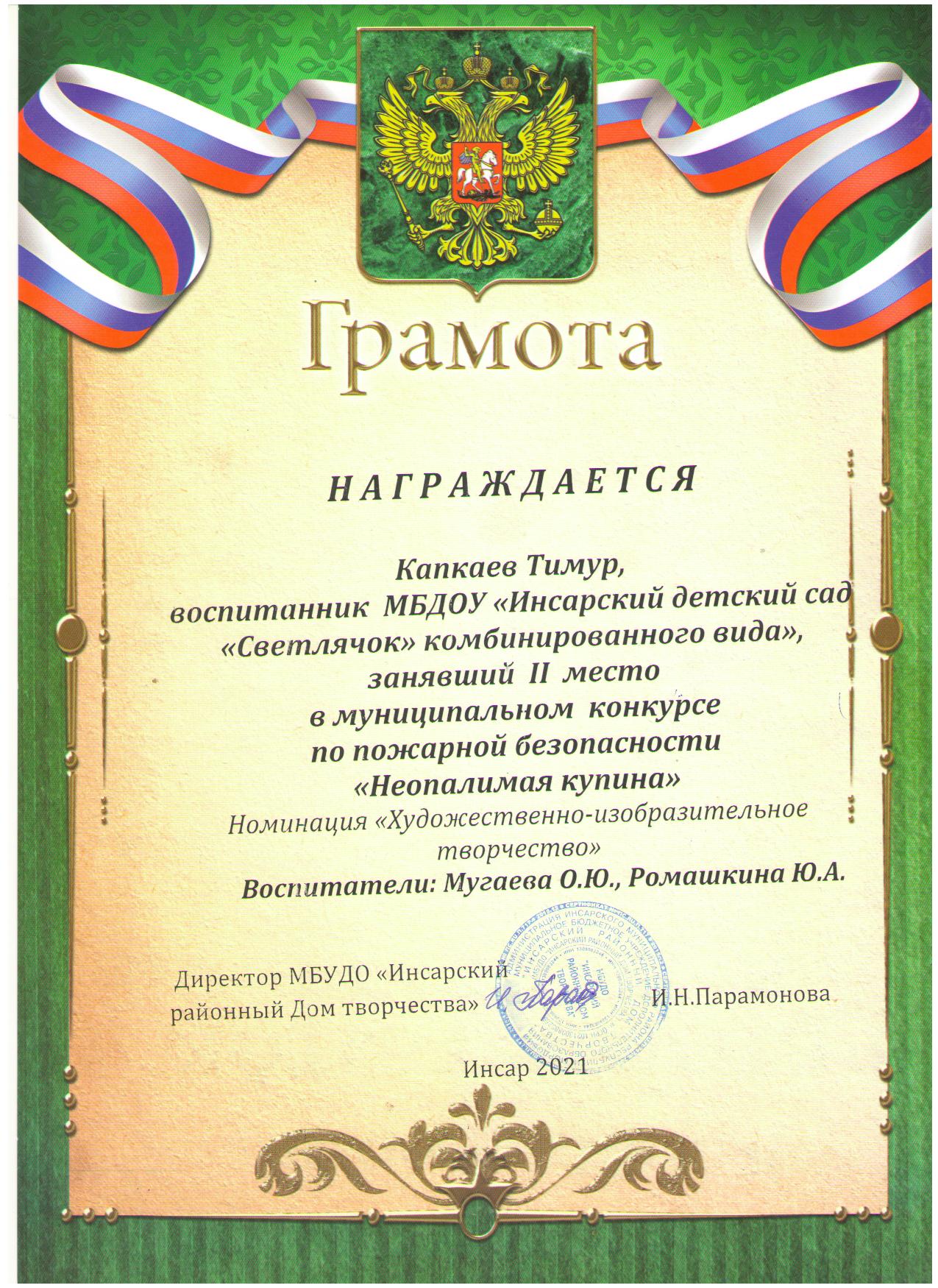 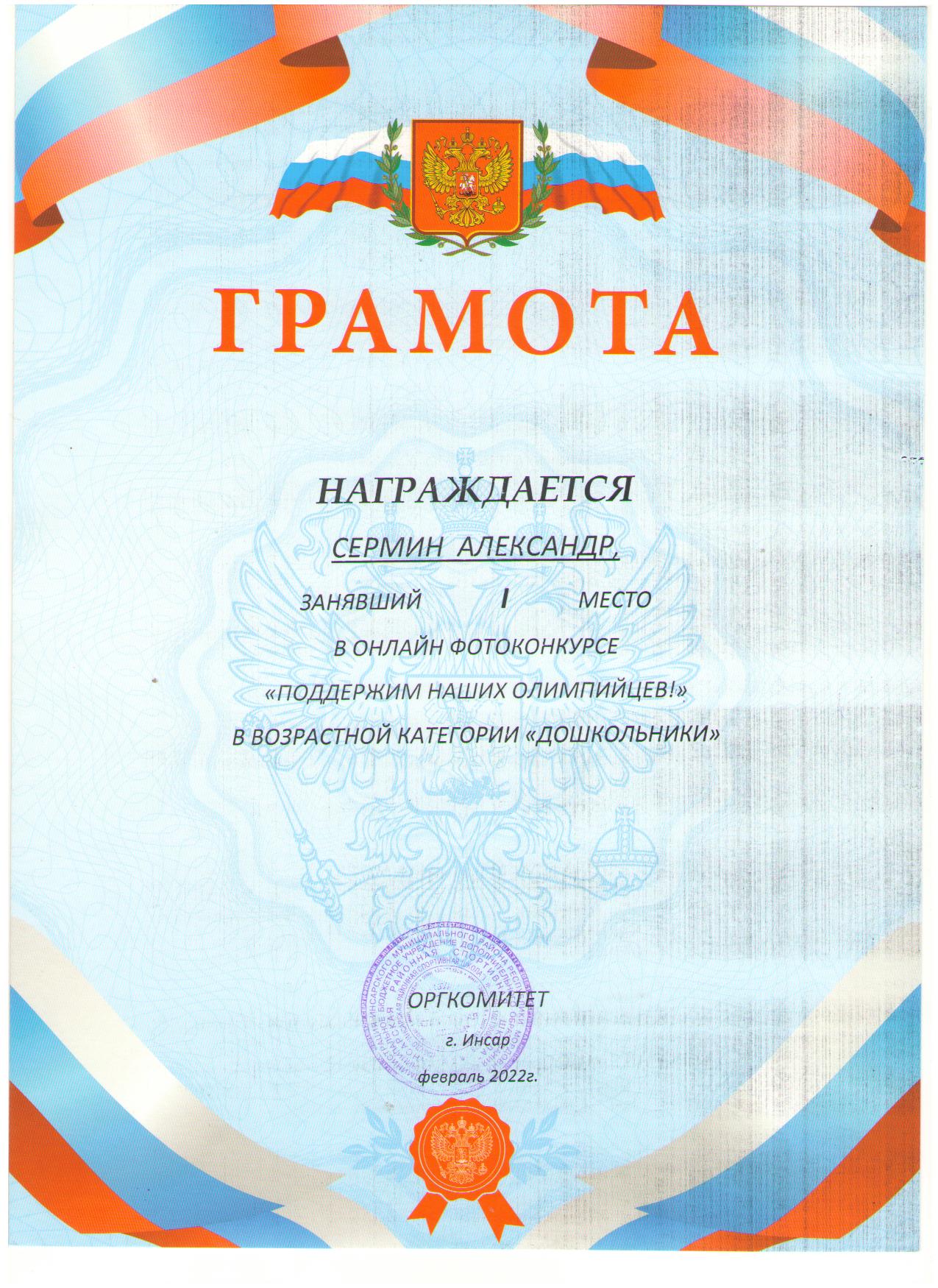 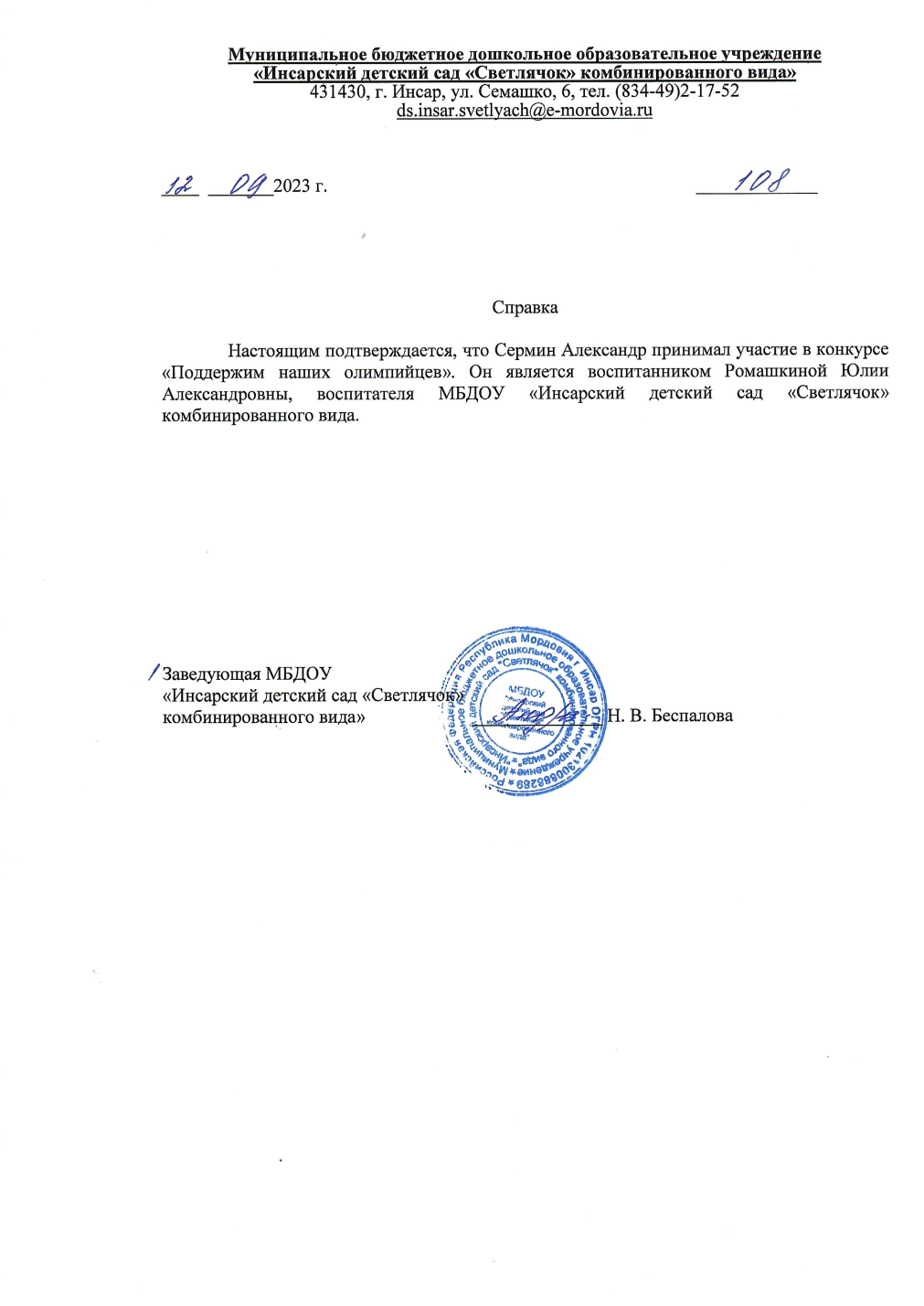 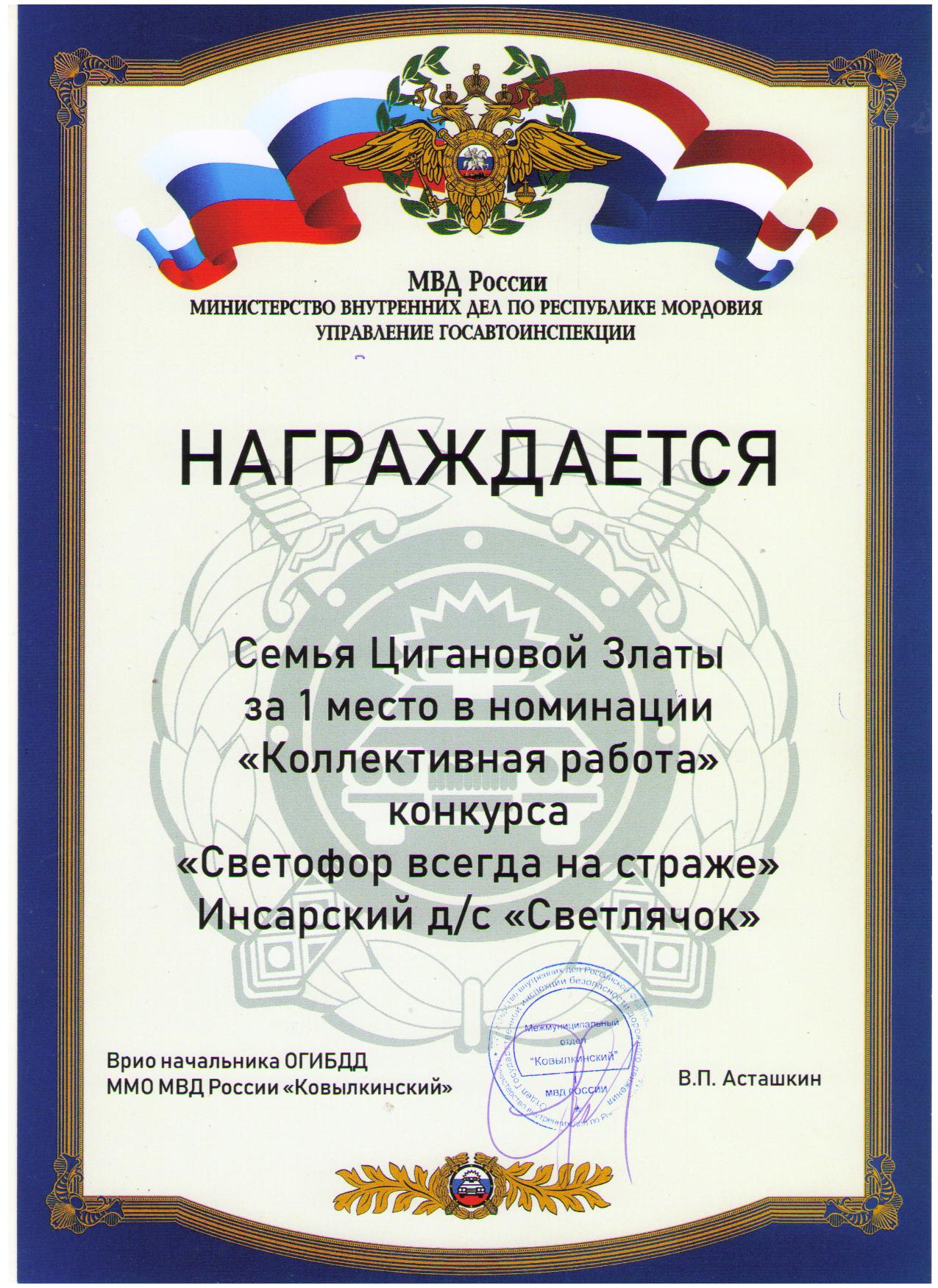 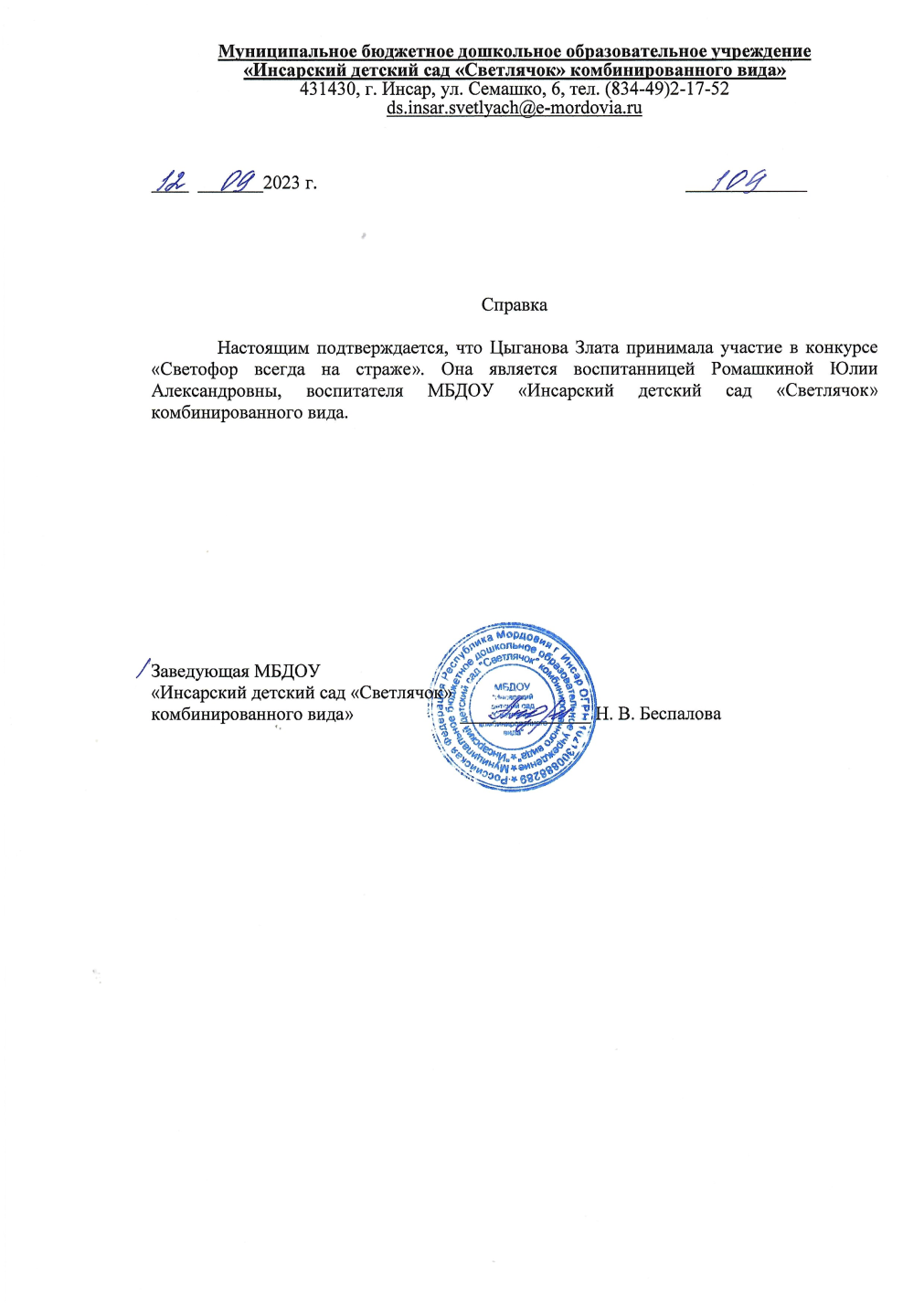 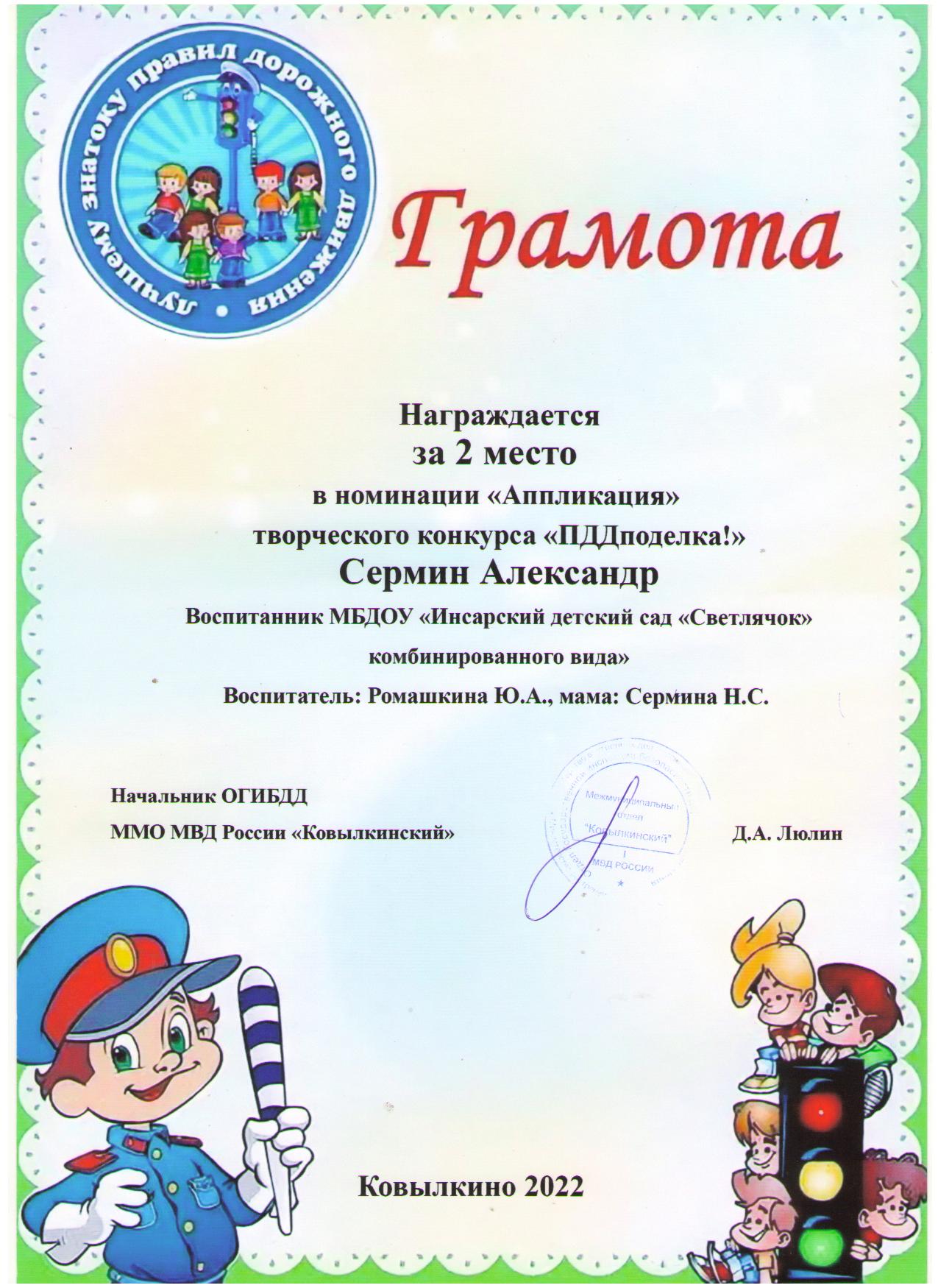 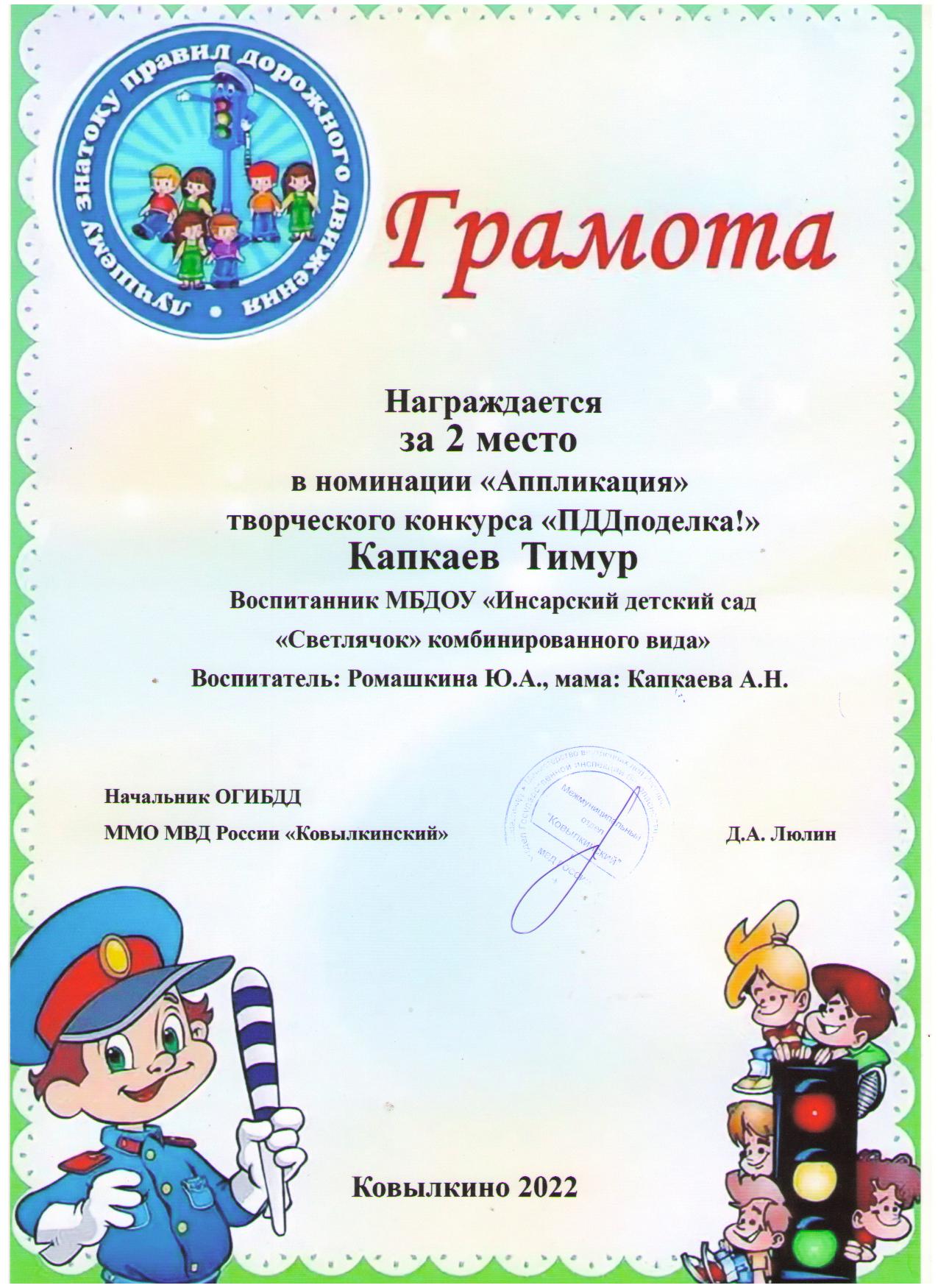 Выступления на заседаниях методических советов, научно-практических конференциях, педагогических чтениях , семинарах, секциях, форумах, радиопередачах.
Уровень образовательной организации - 2
 Муниципальный уровень - 2                                                                       
 Республиканский уровень - 1
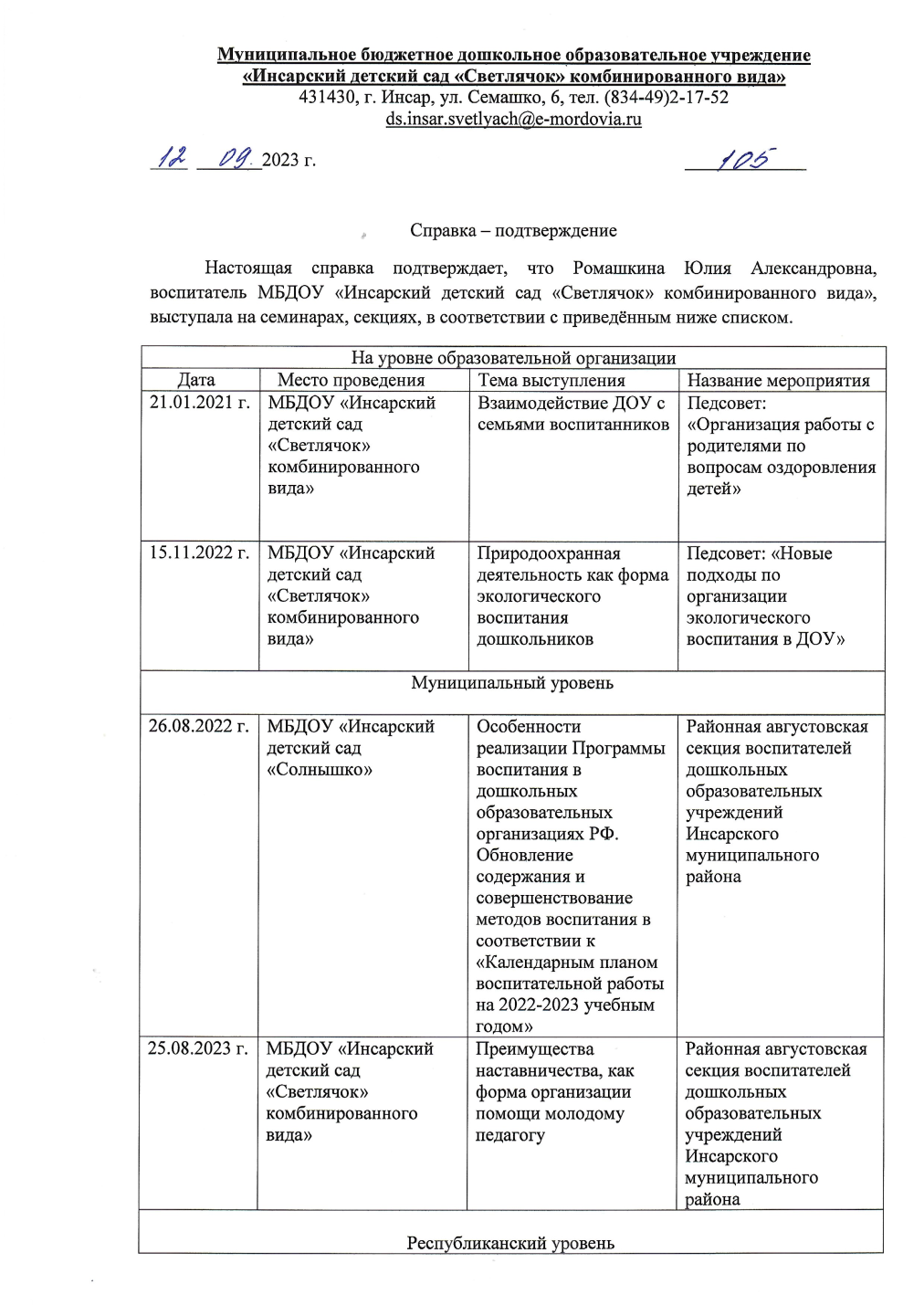 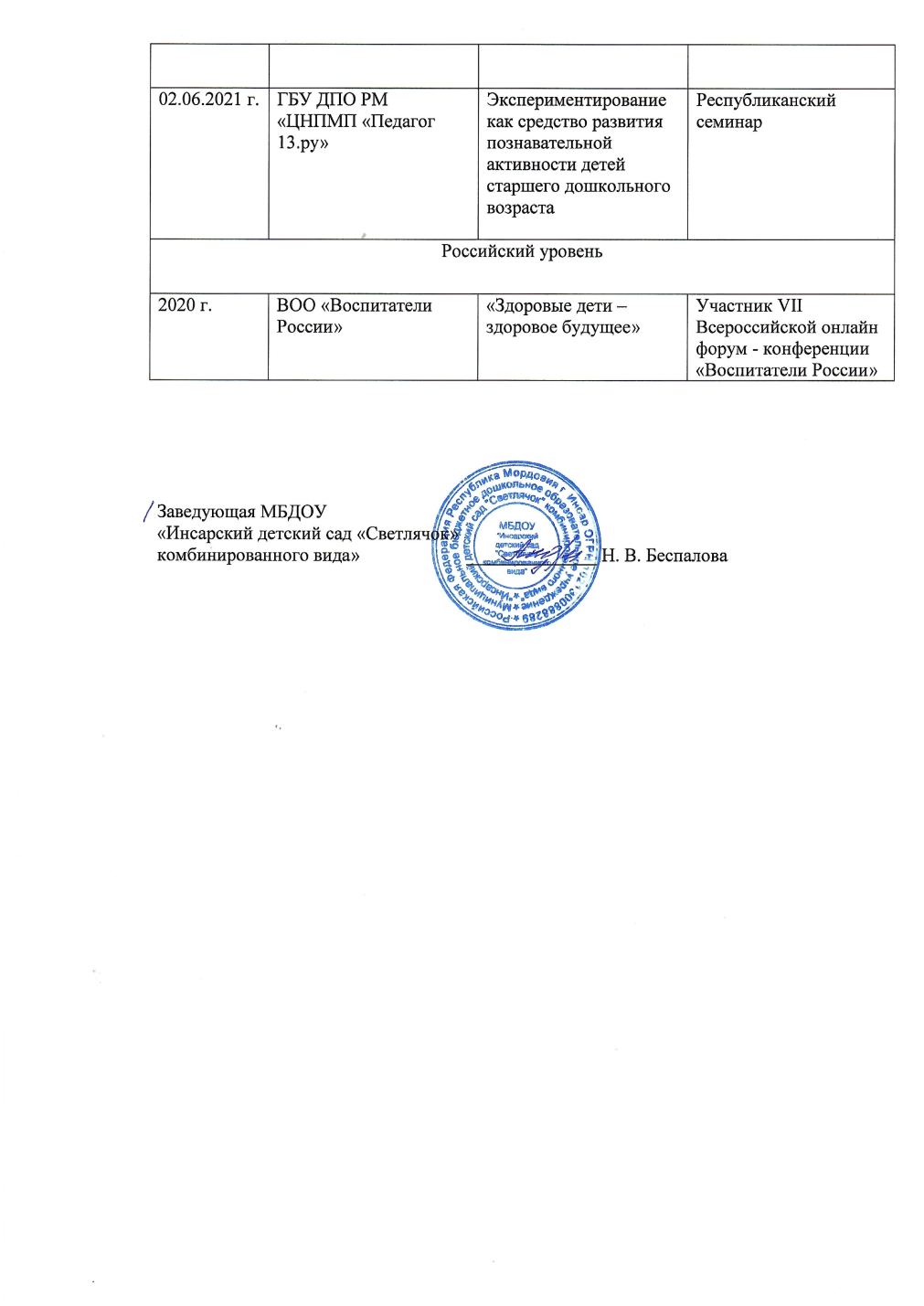 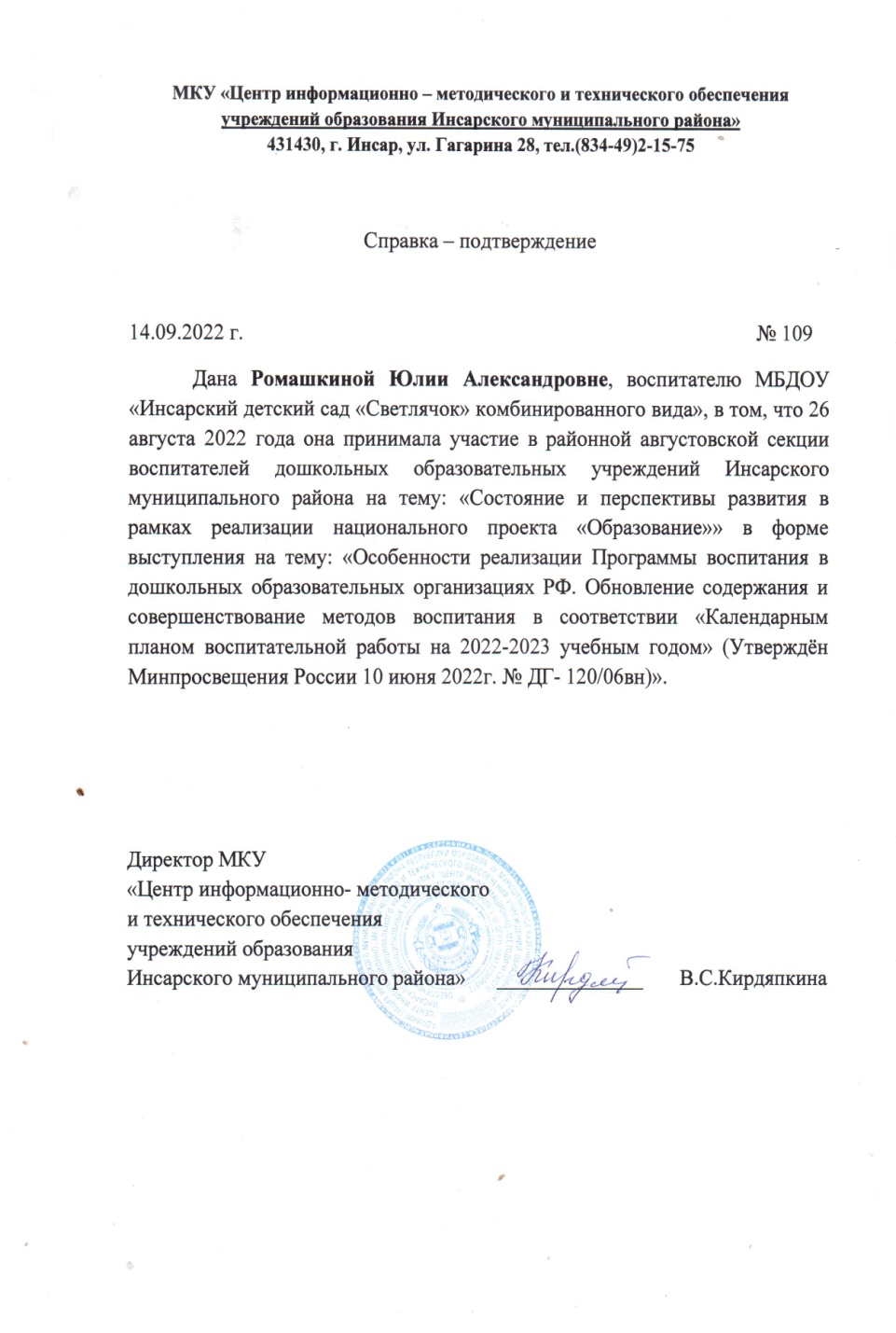 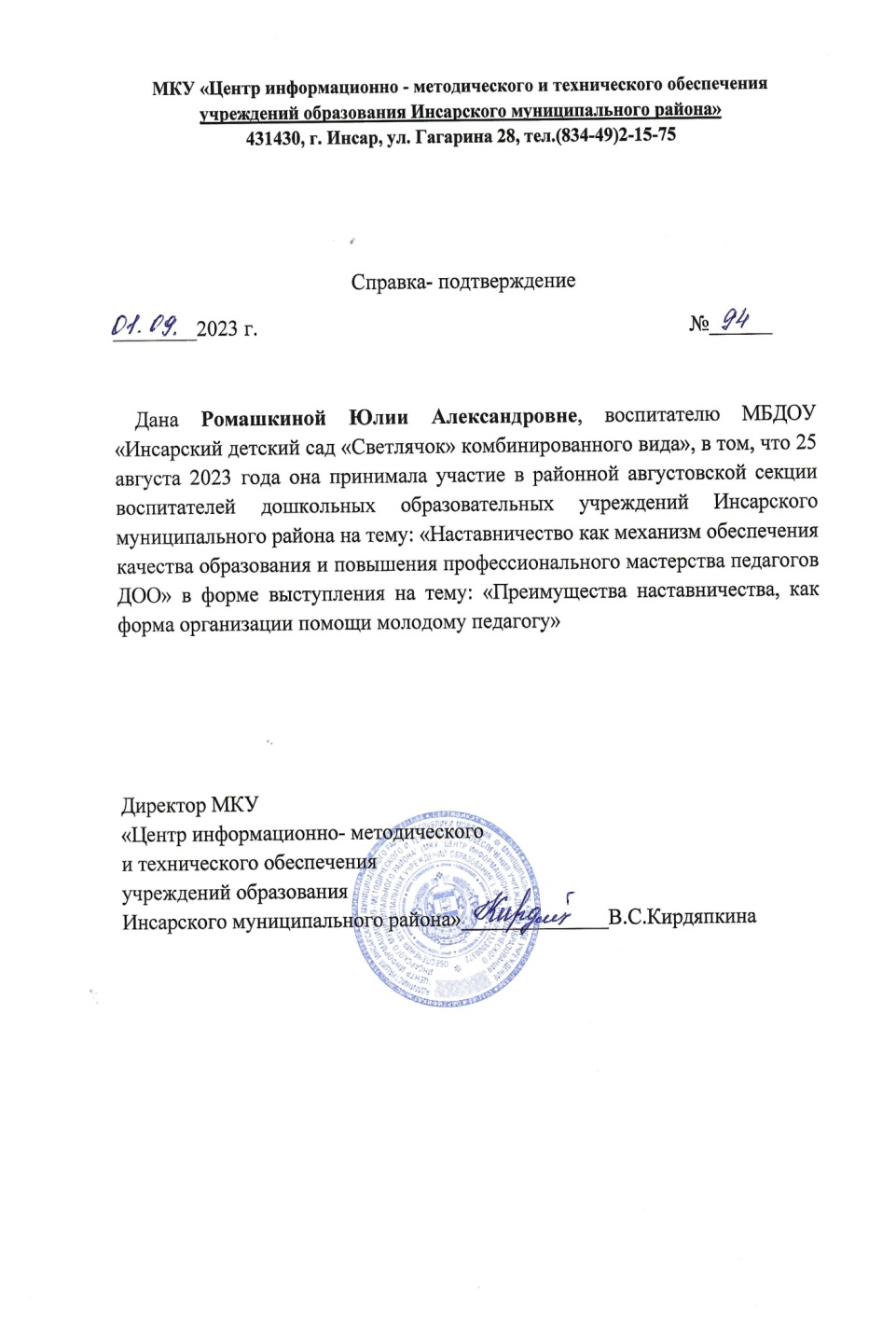 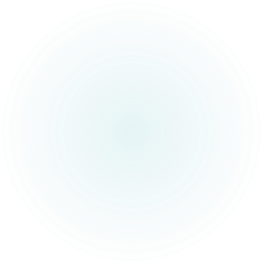 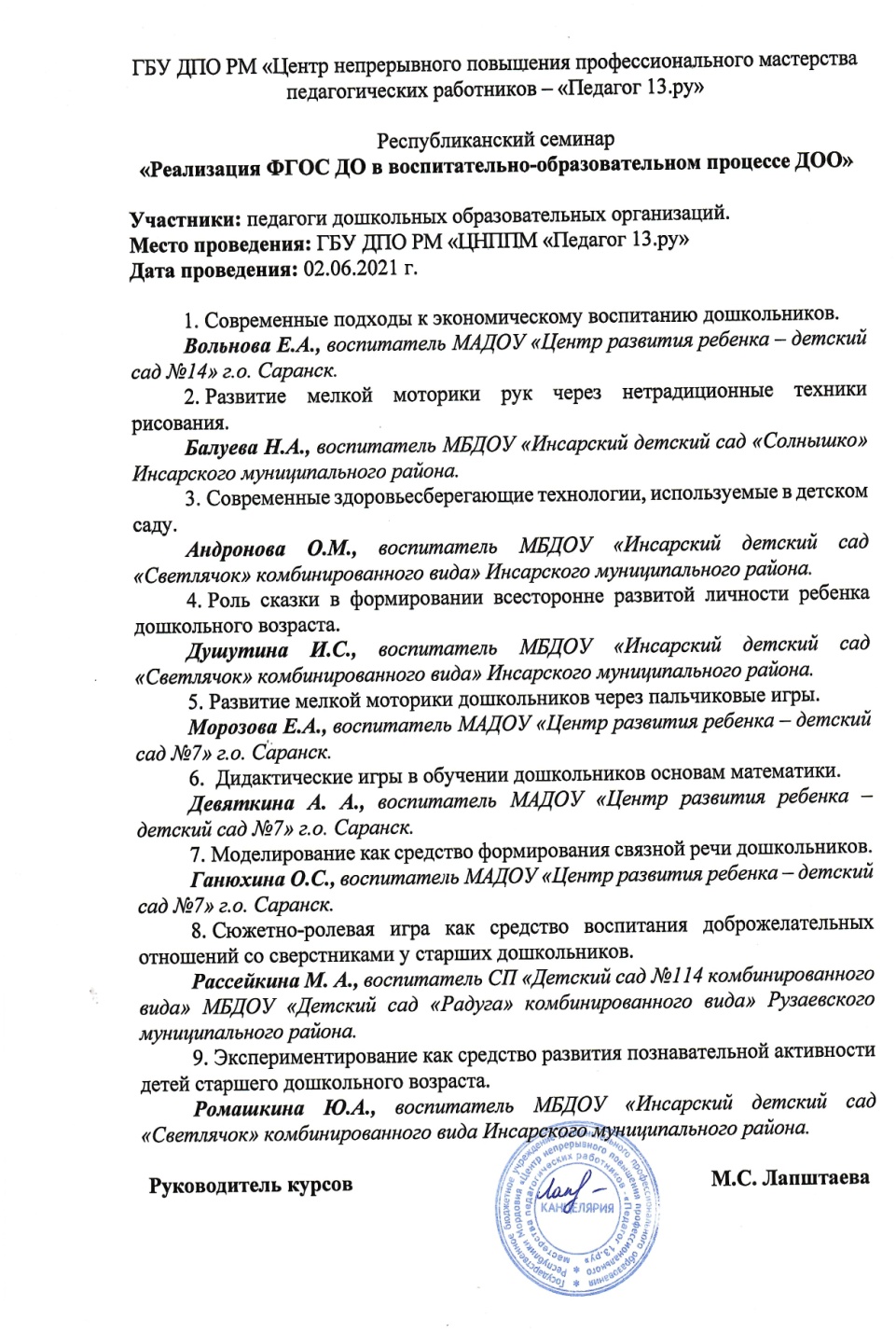 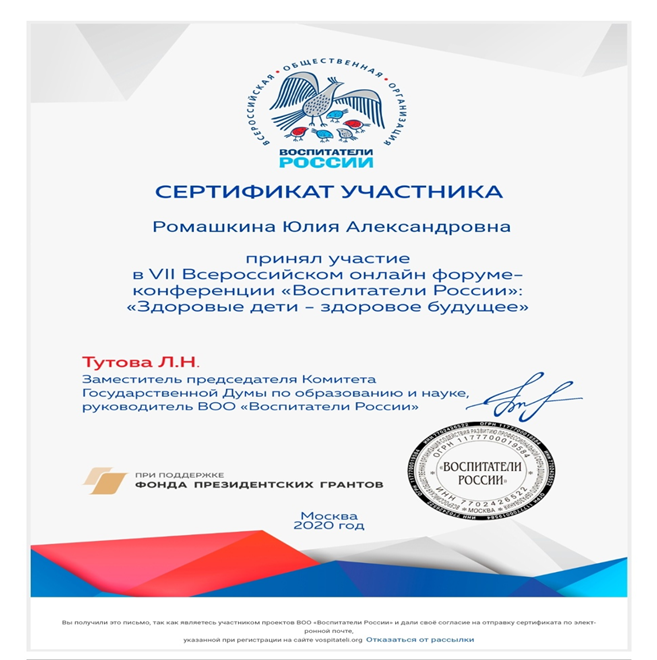 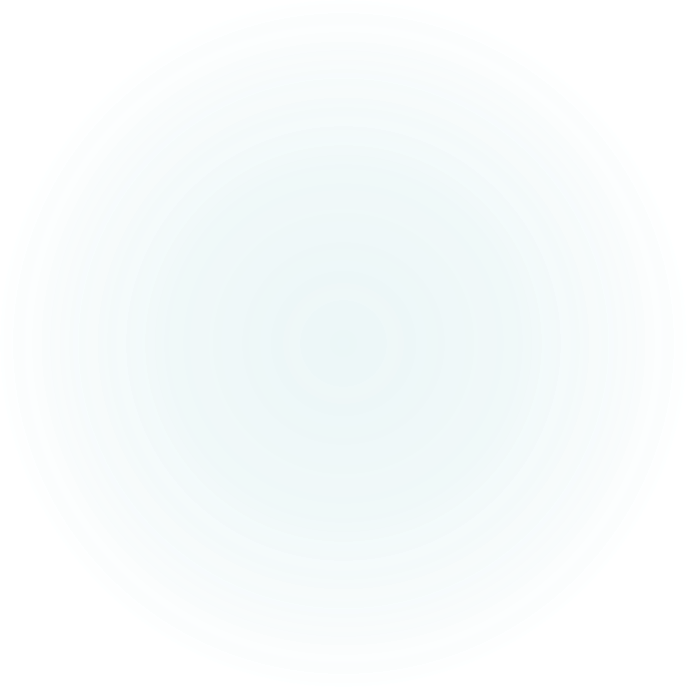 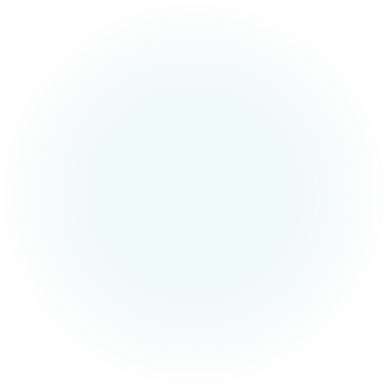 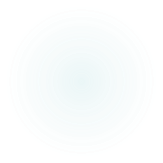 Проведение открытых занятий , мастер-классов , мероприятий.
Уровень образовательной организации – 2
Муниципальный уровень - 1
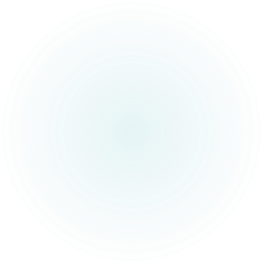 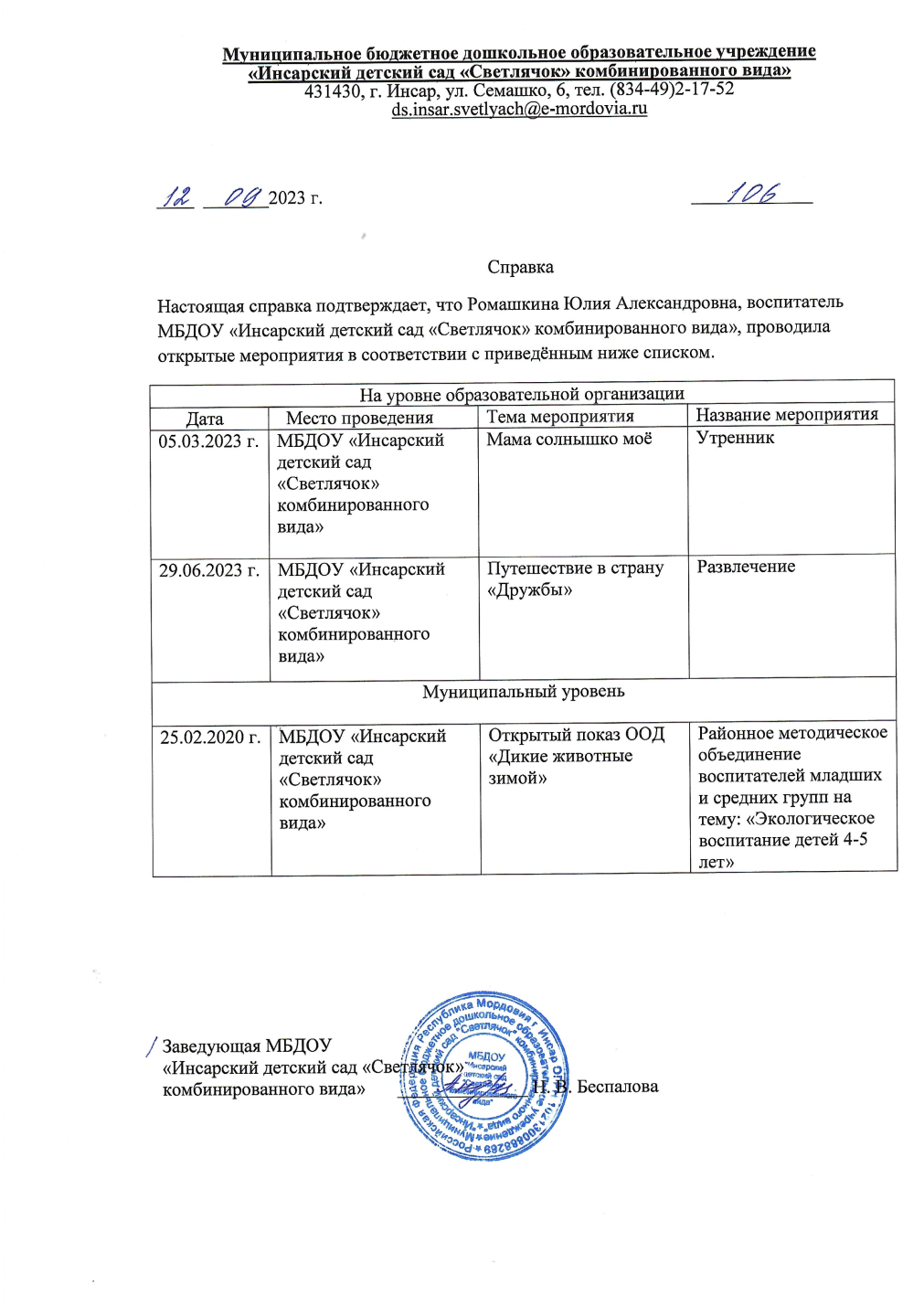 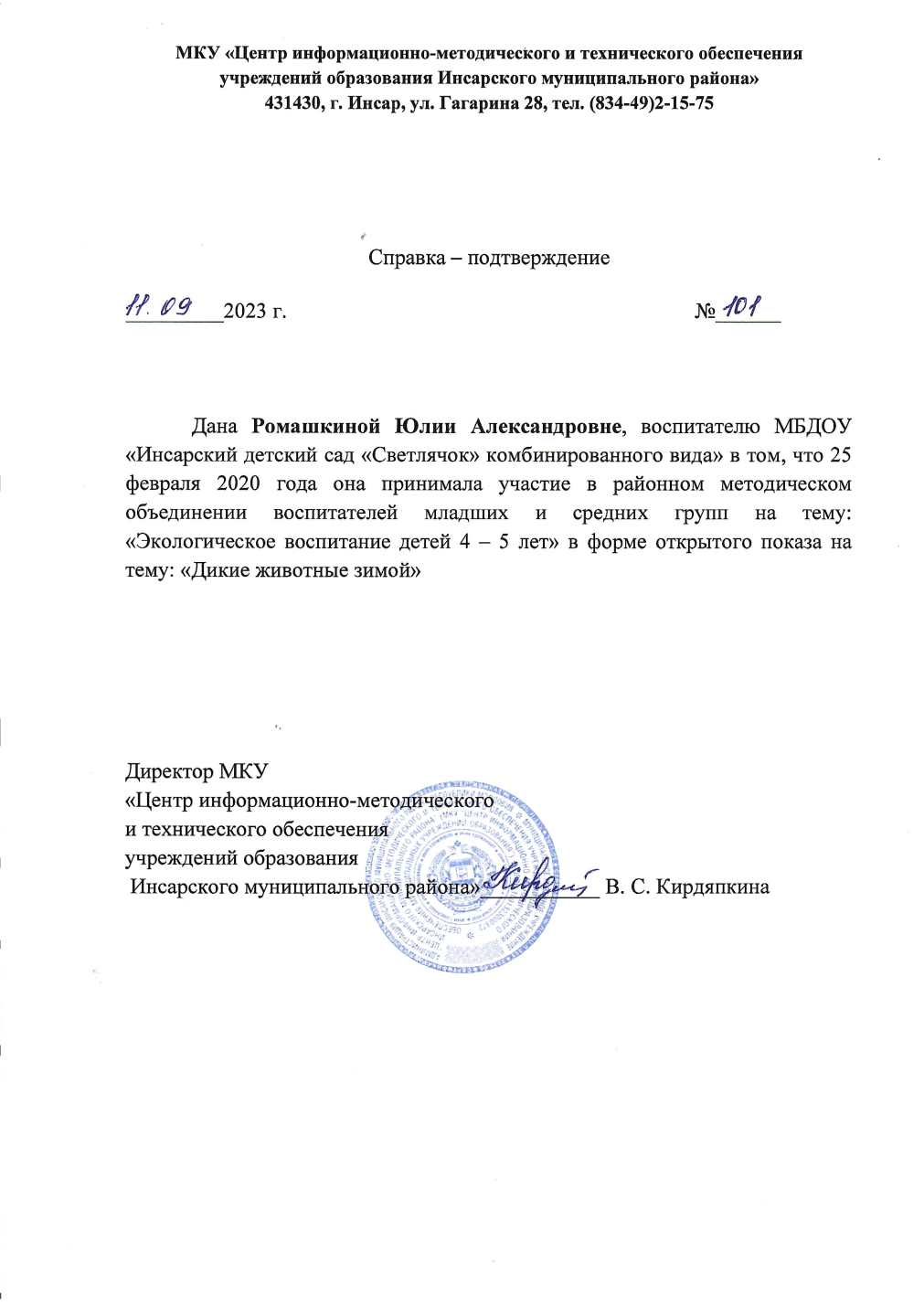 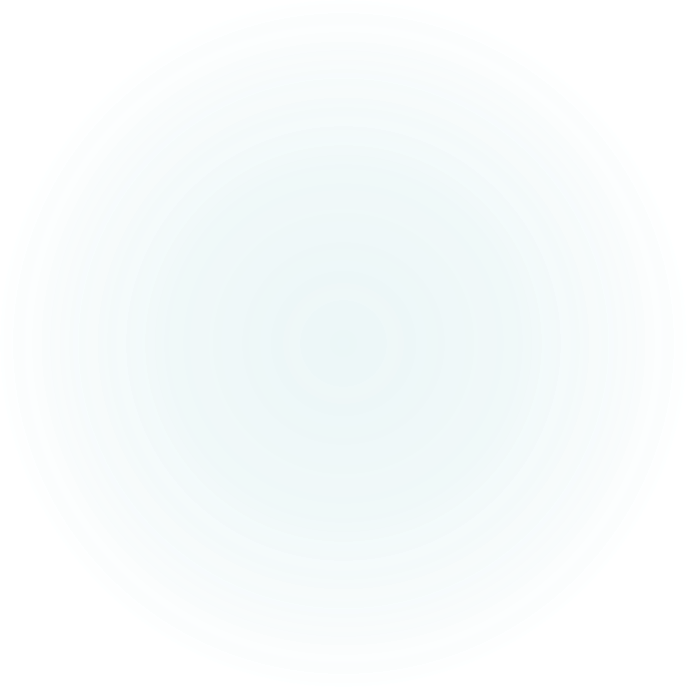 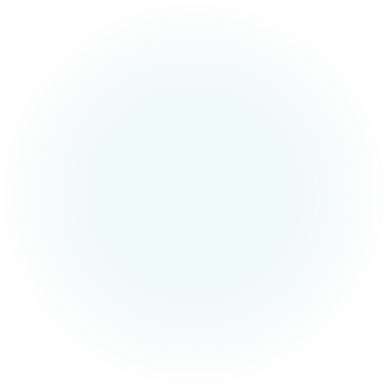 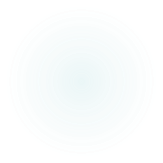 Общественно-педагогическая активность педагога : участие в комиссиях, педагогических сообществах, в жюри конкурсов.
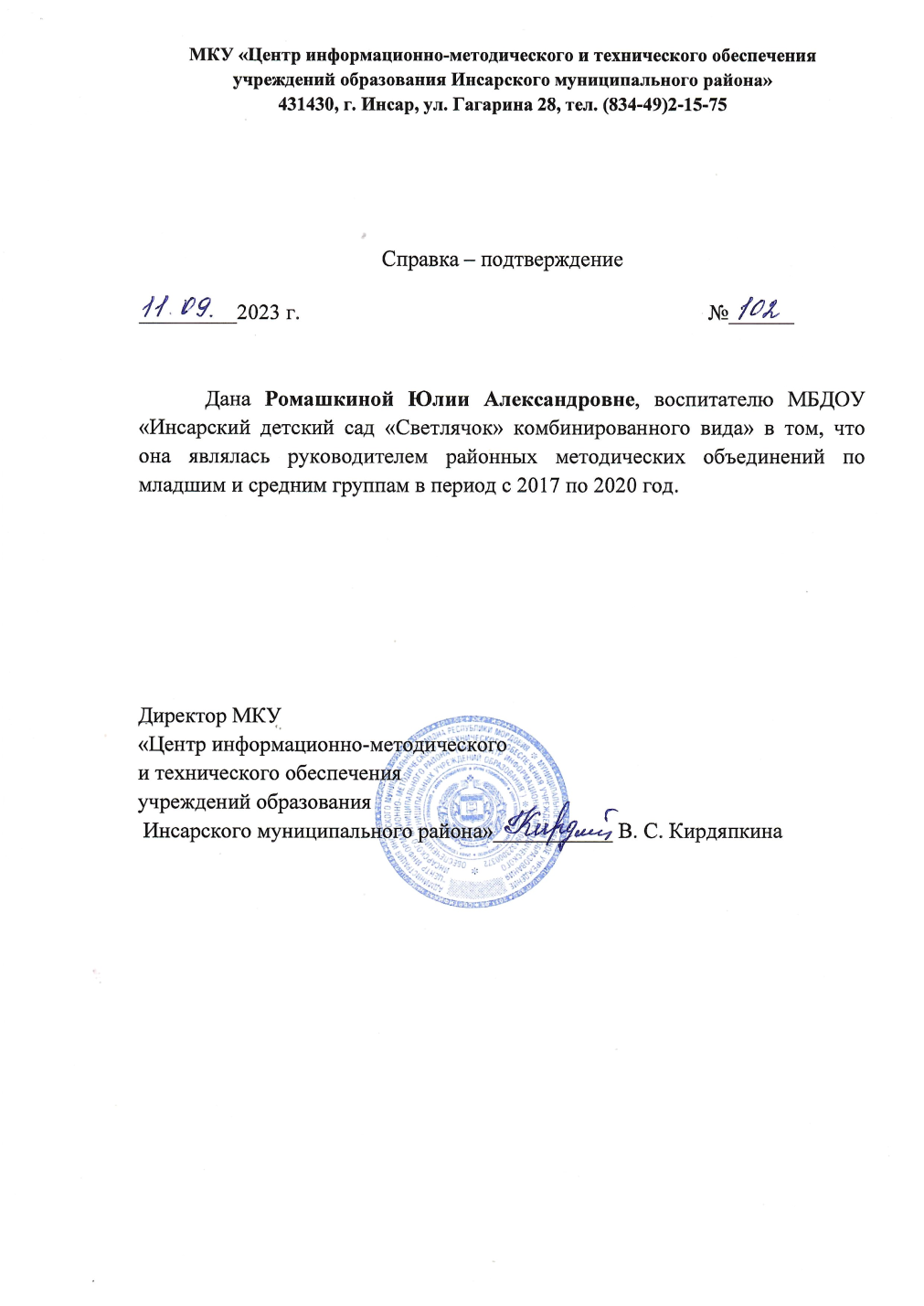 Позитивные результаты работы с воспитанниками.
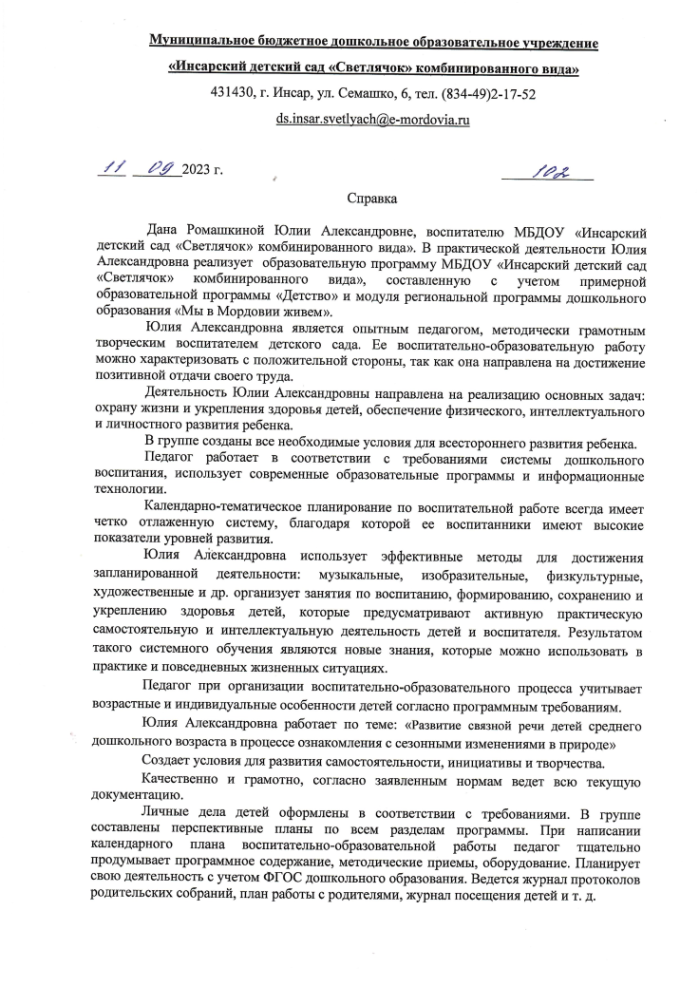 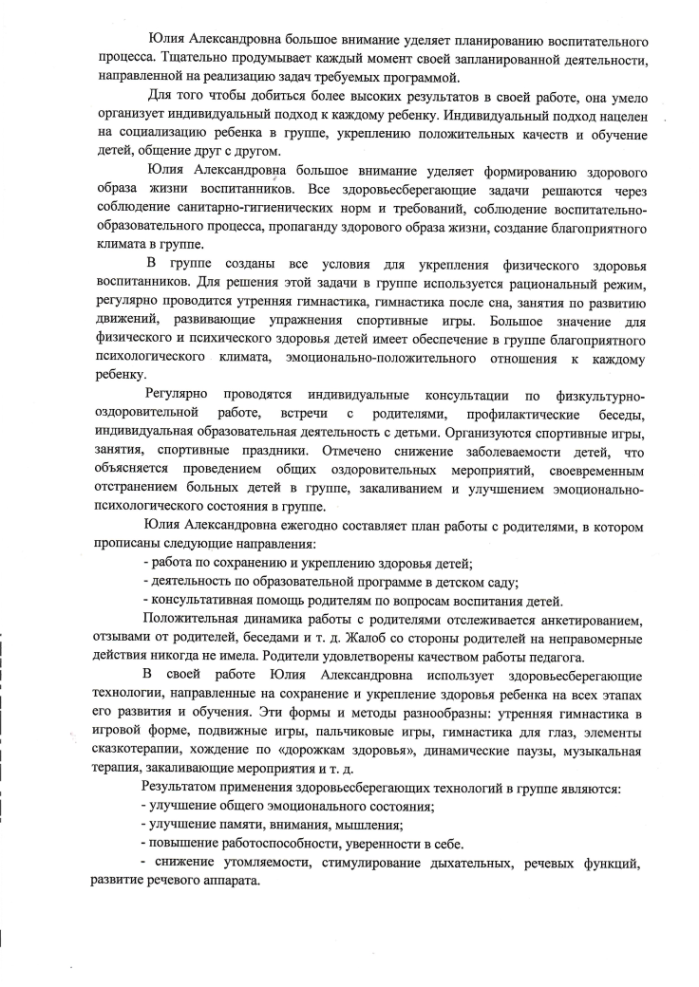 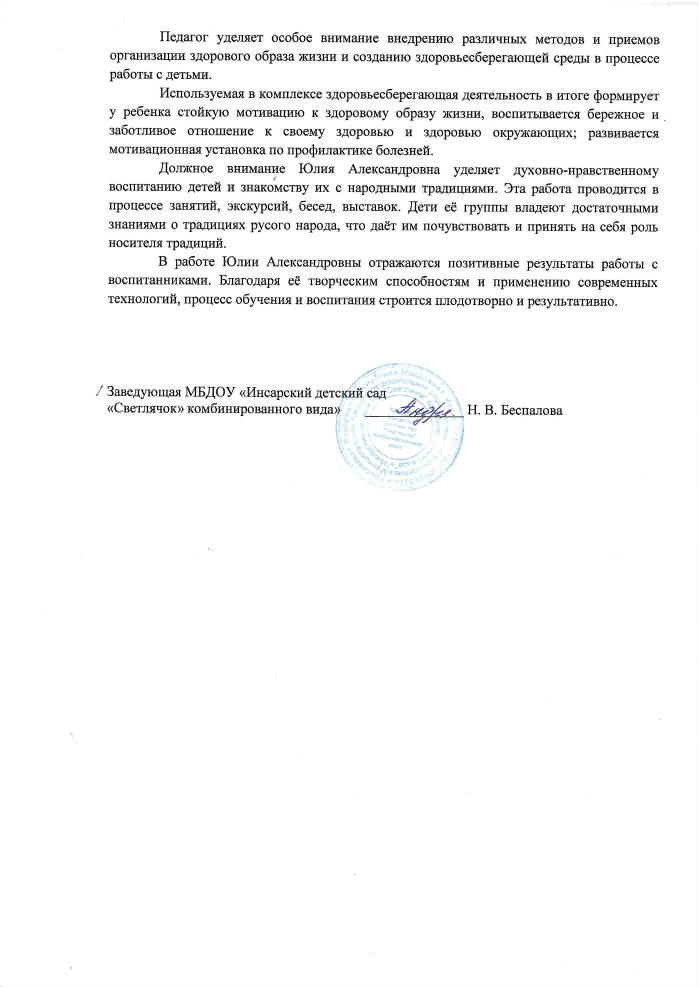 Качество взаимодействия с родителями
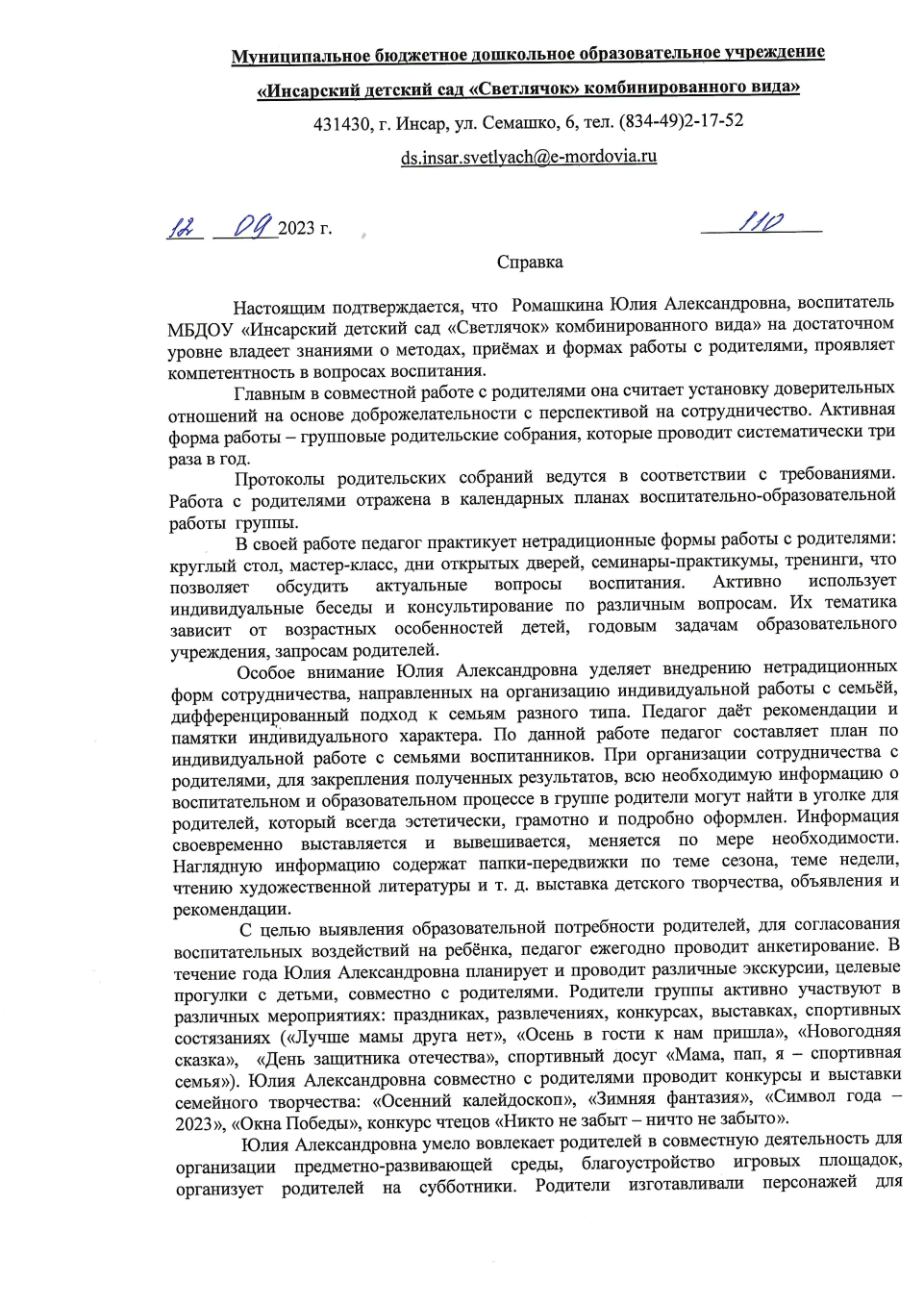 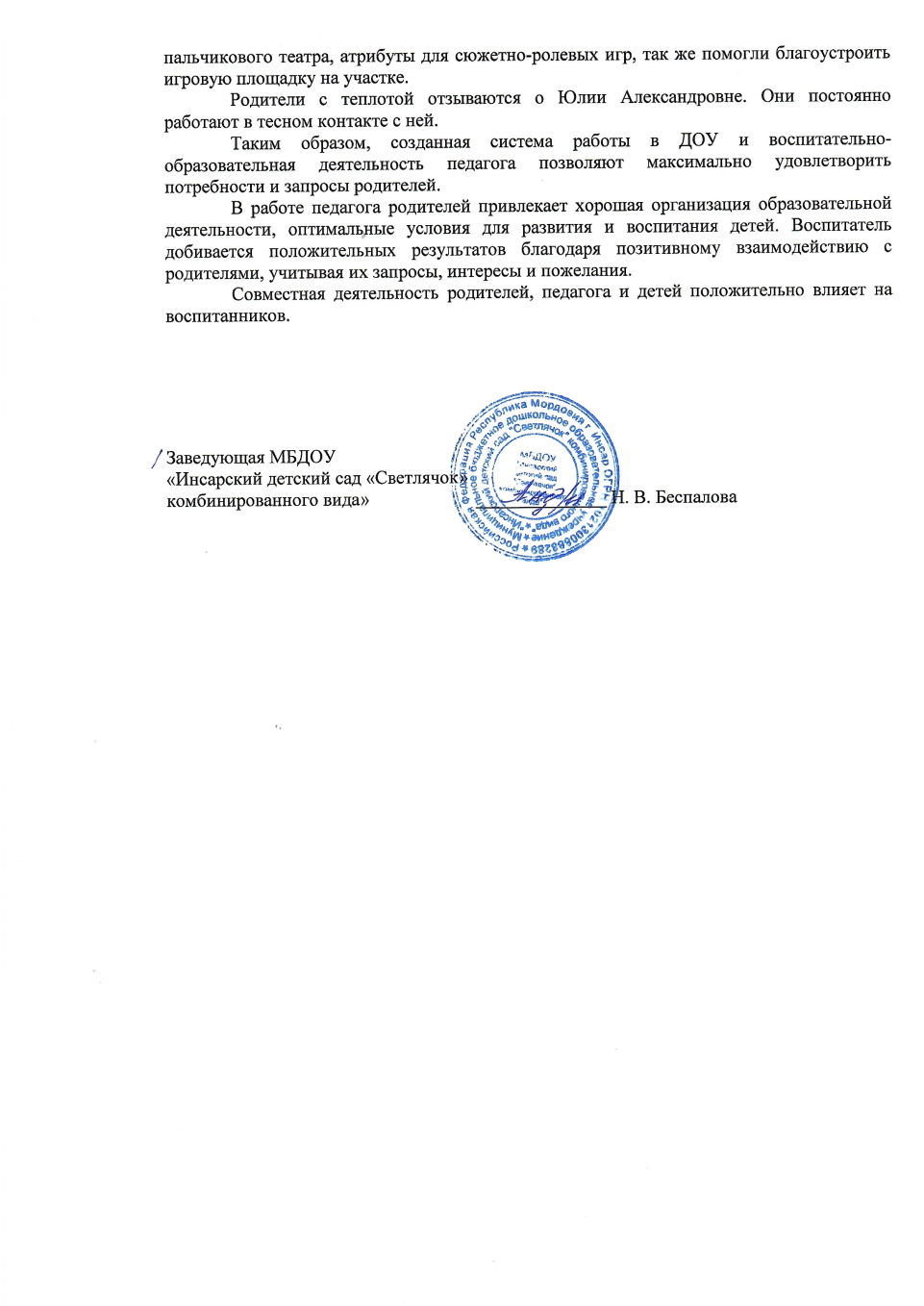 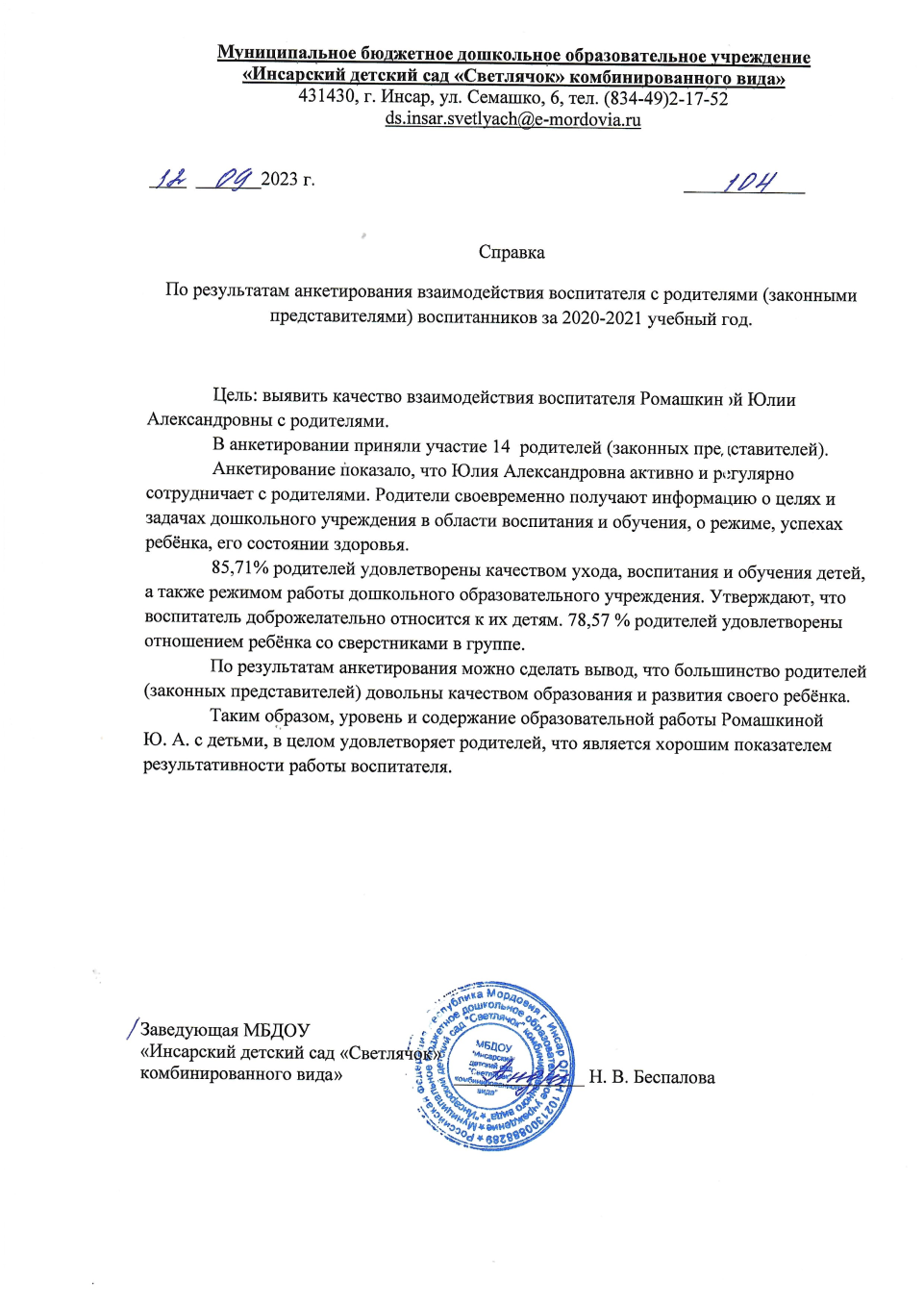 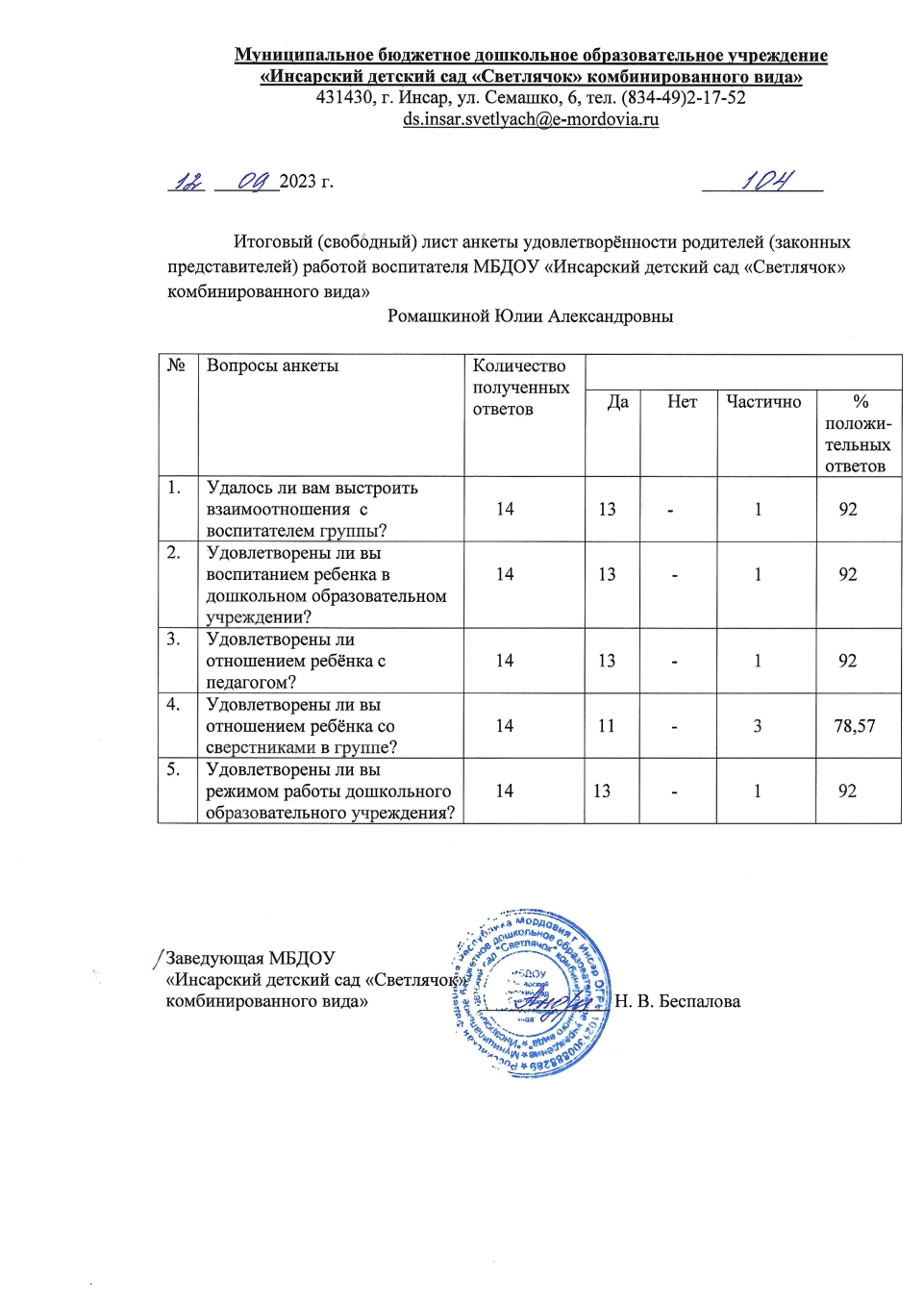 Работа с детьми из социально-неблагополучных семей
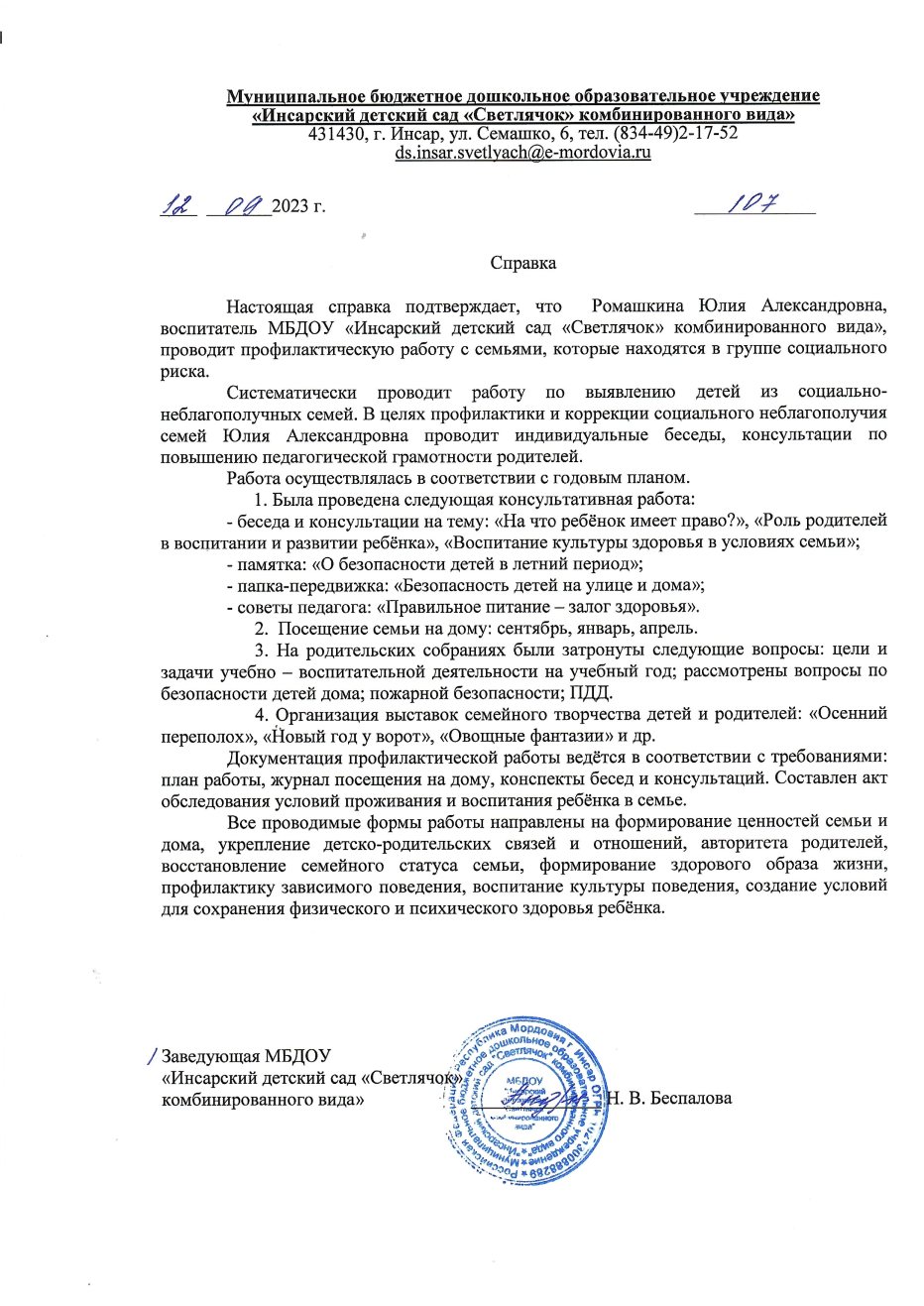 Участие педагога в профессиональных конкурсах.
Муниципальный уровень – победитель
Республиканский уровень - финалист
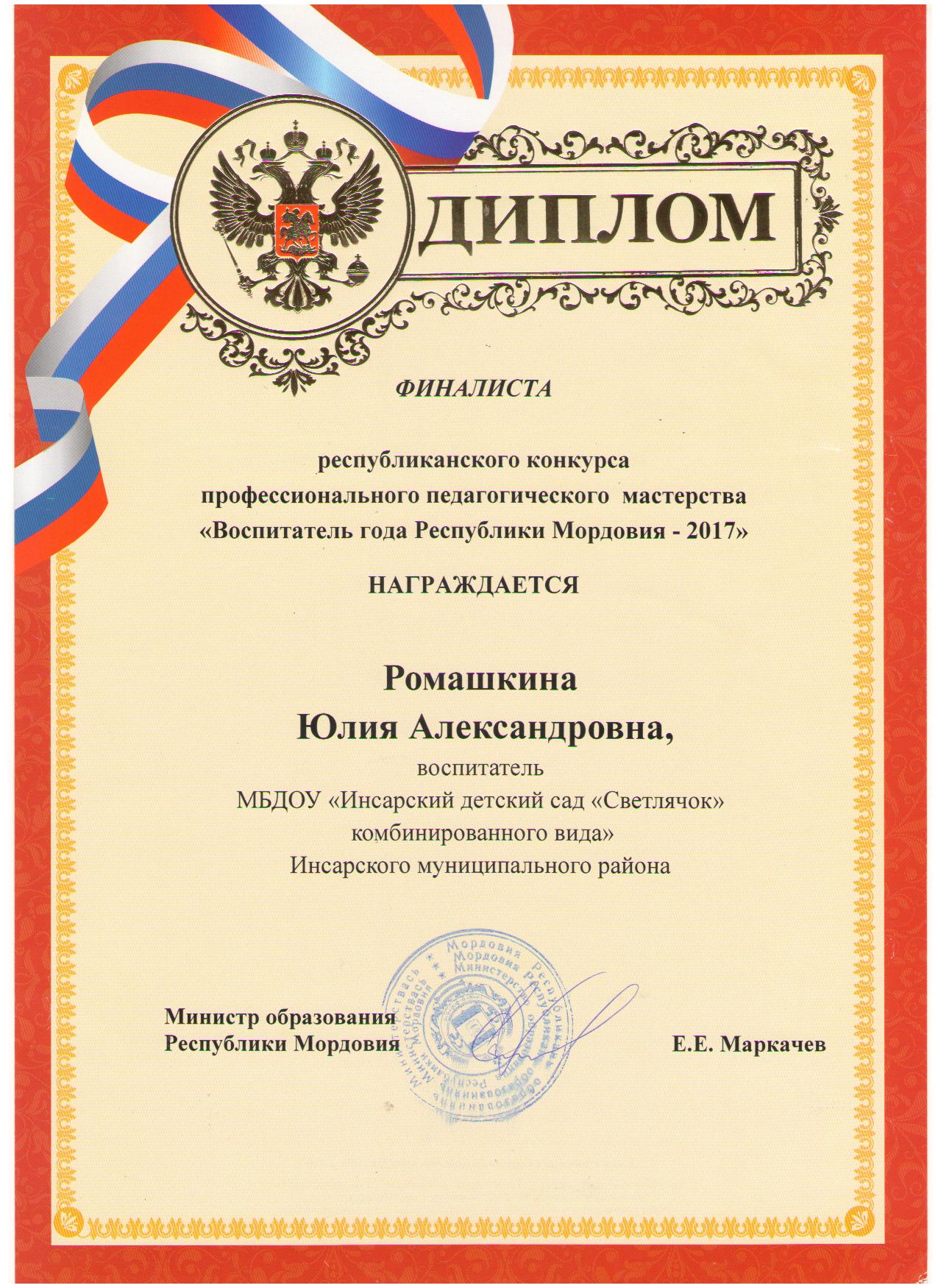 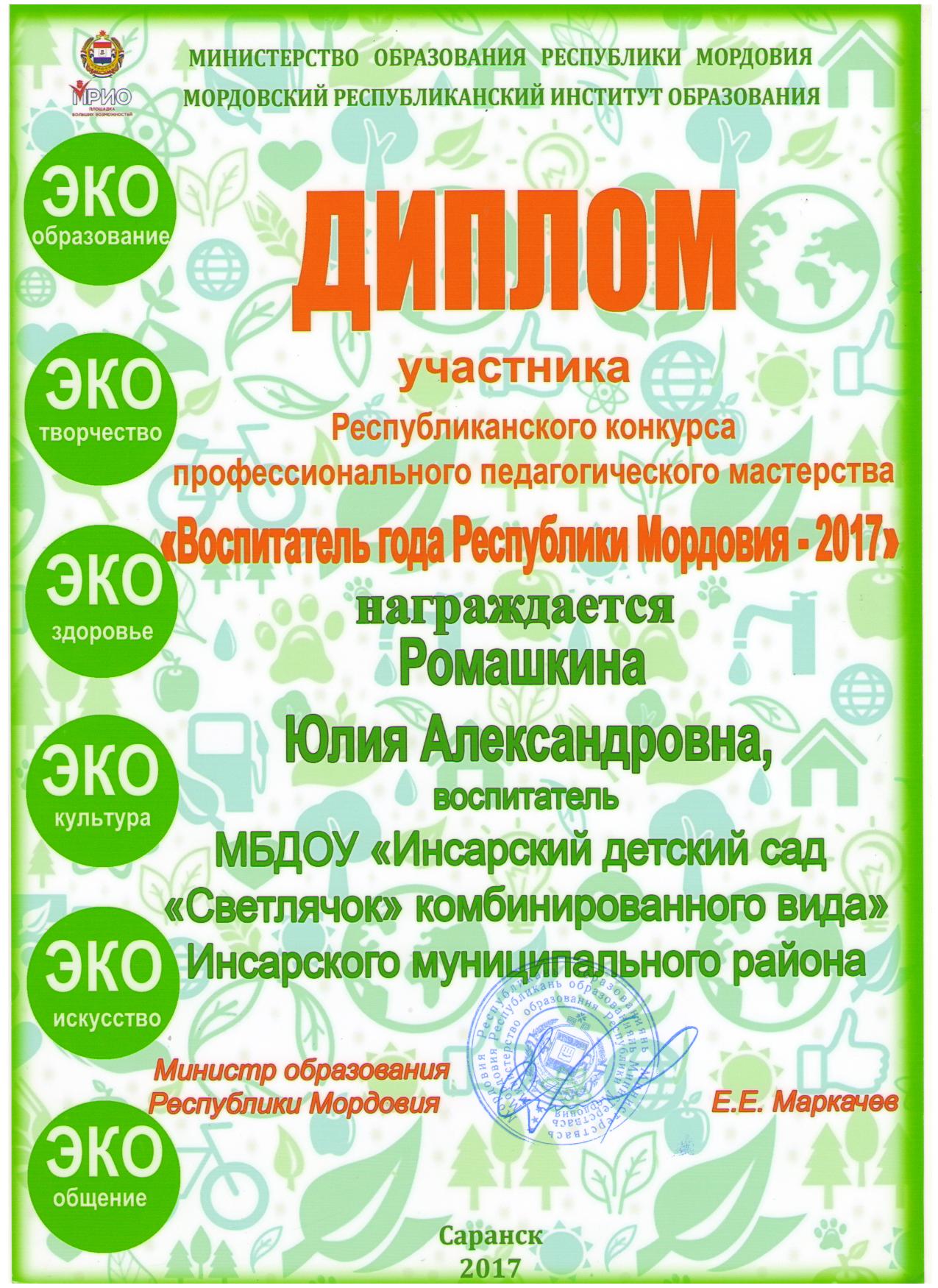 Награды и поощрения педагога.
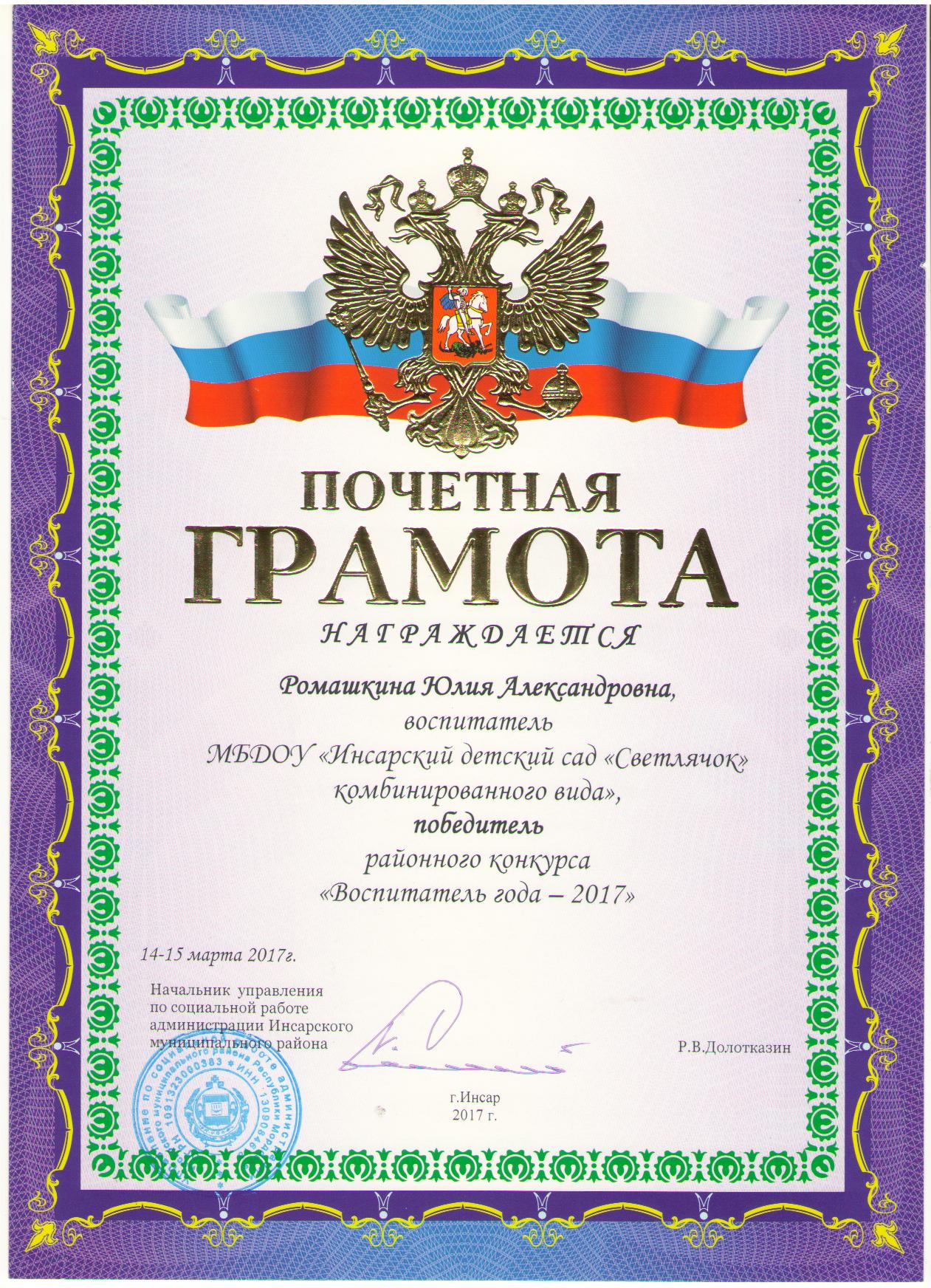 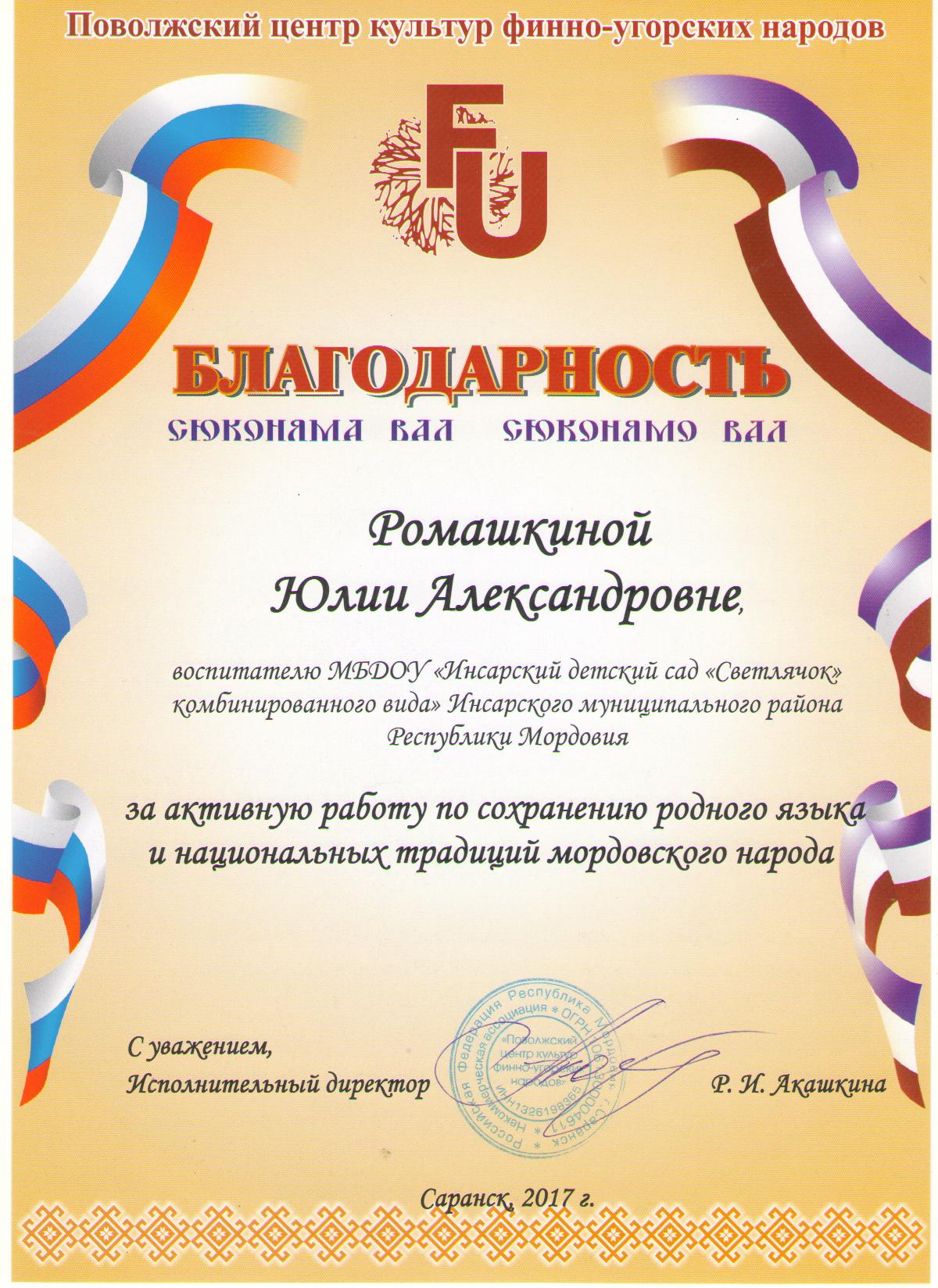 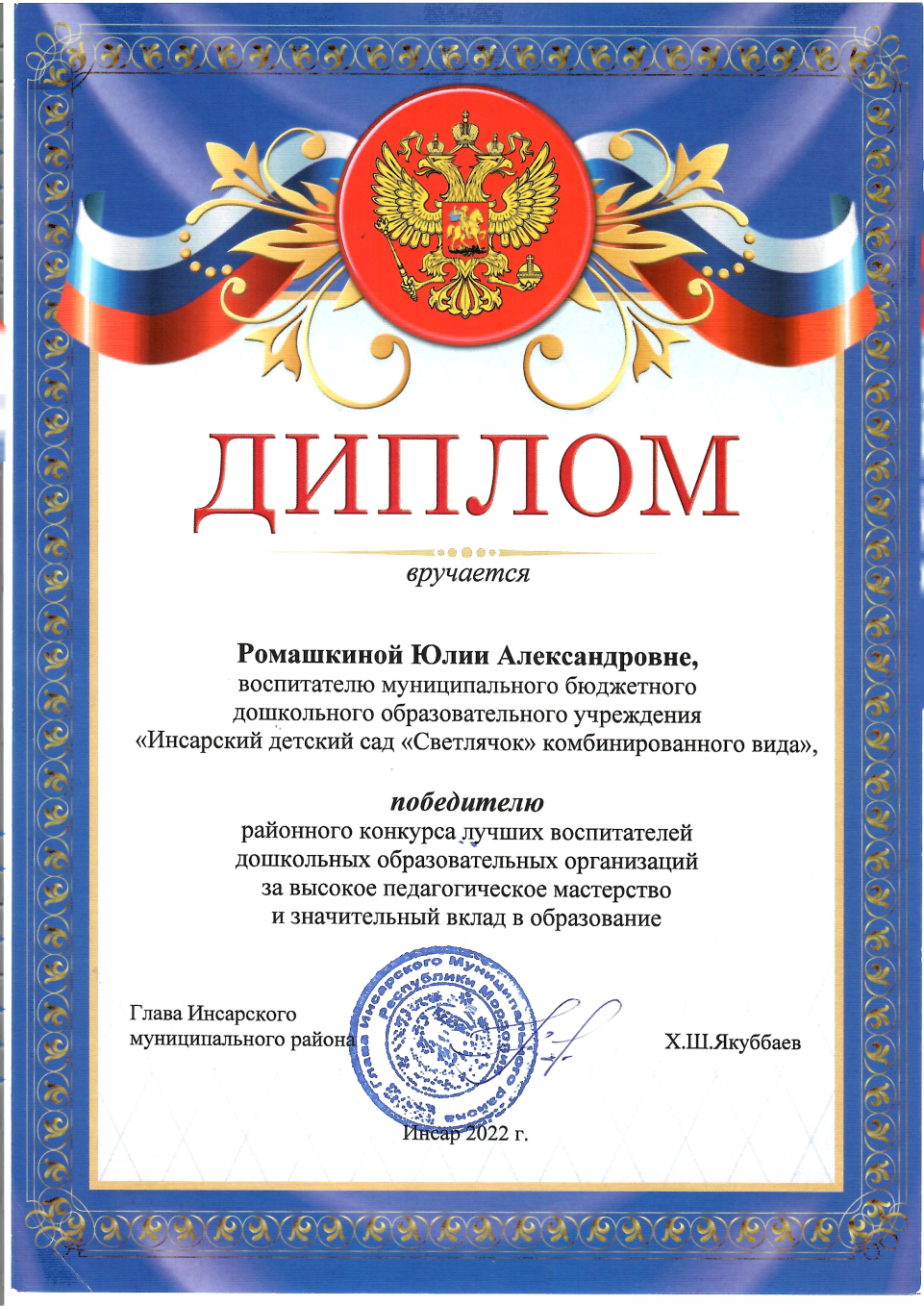 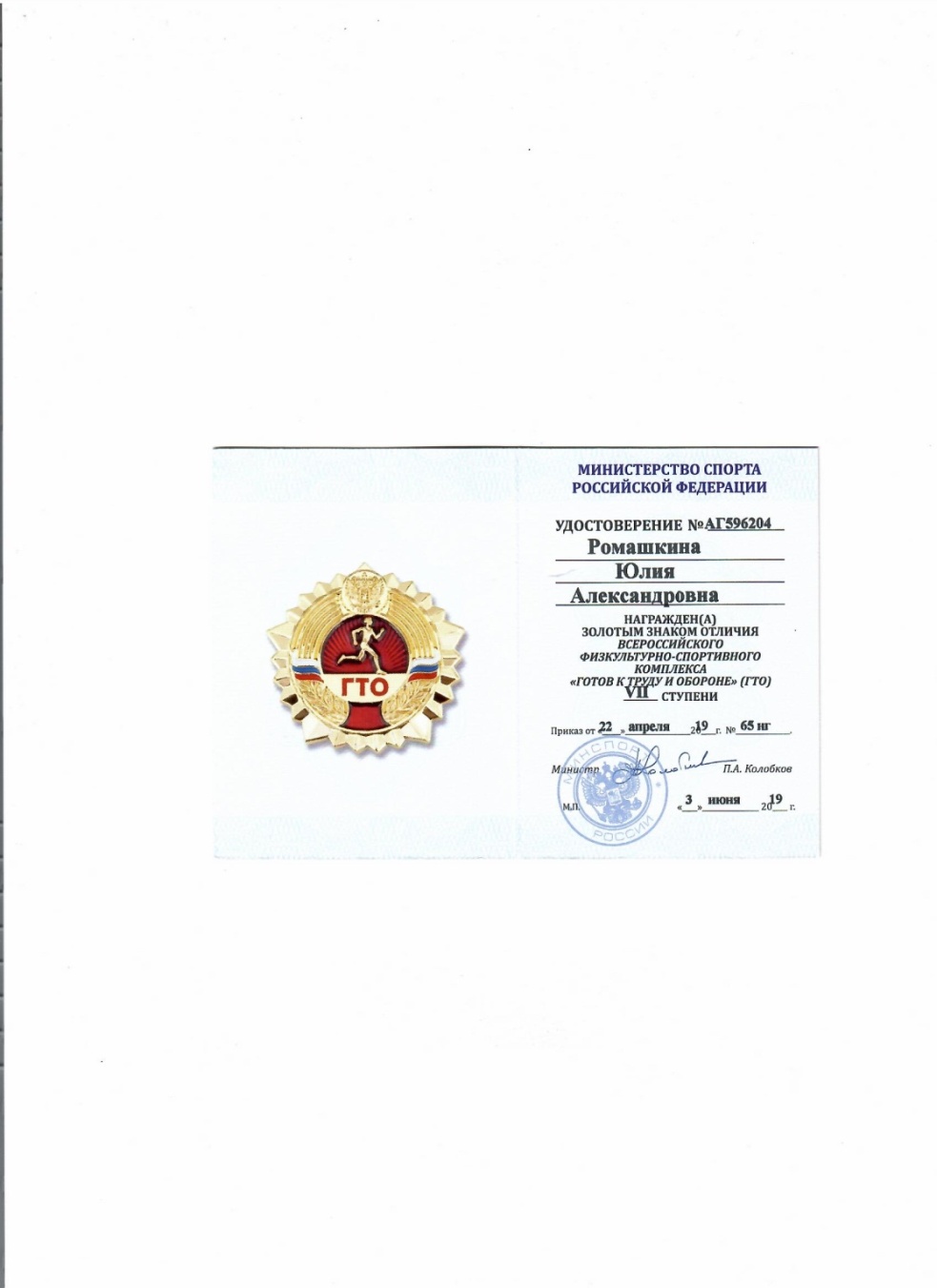